FACET: Robust Counterfactual Explanation Analytics
Peter VanNostrand, Huayi Zhang, Dennis Hofmann, and Elke A. Rundensteiner
ACM SIGMOD 2024, June 9th – 14th
[Speaker Notes: TODO: Progress slider in footer]
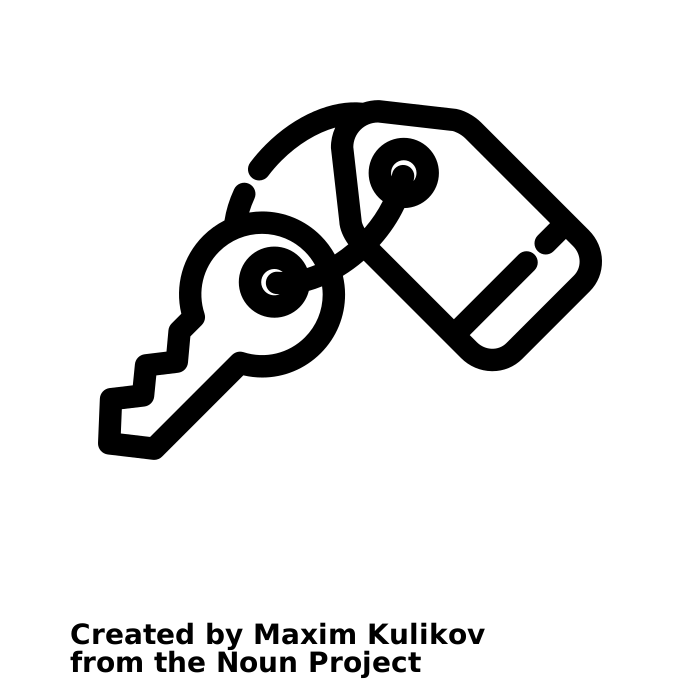 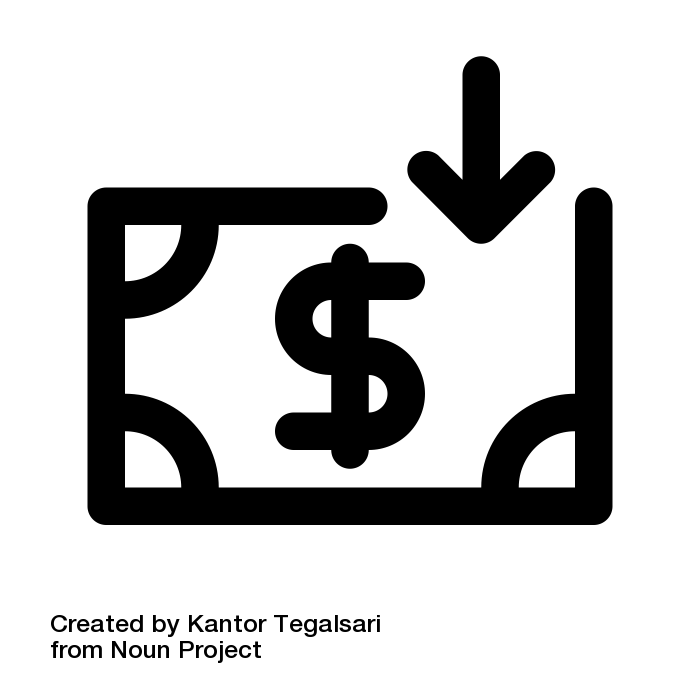 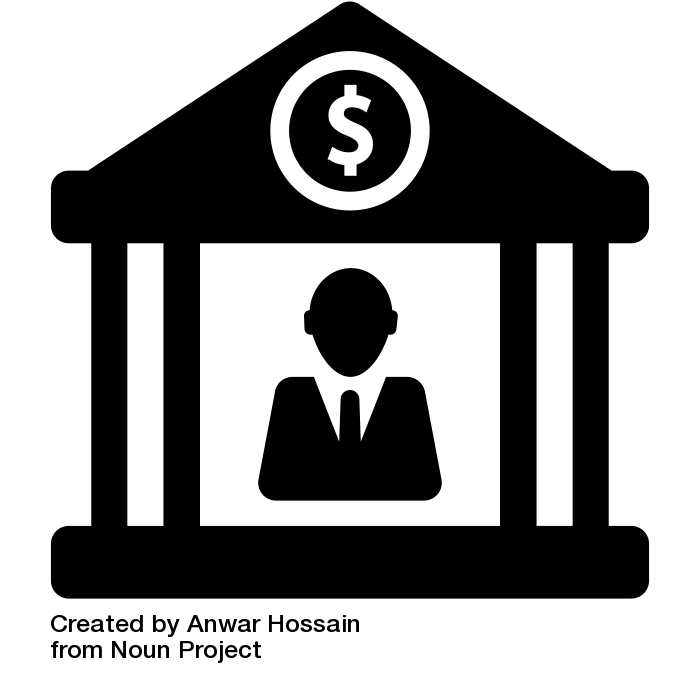 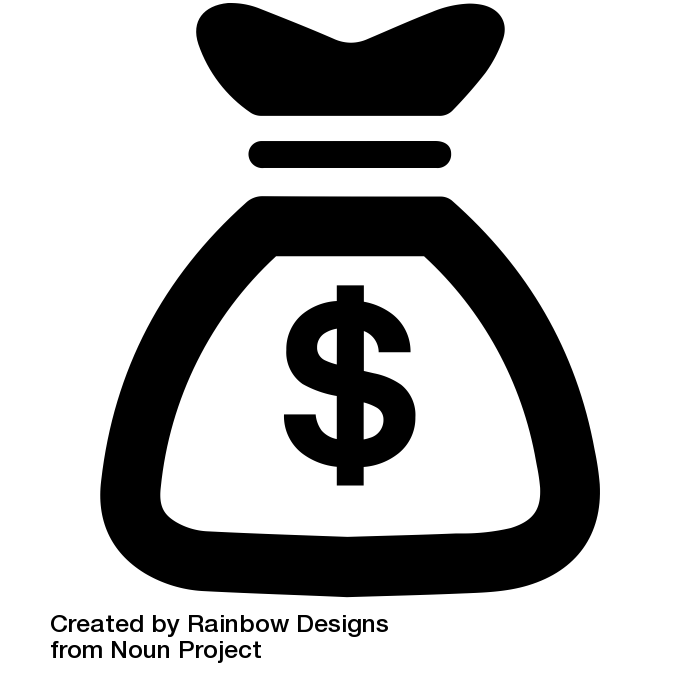 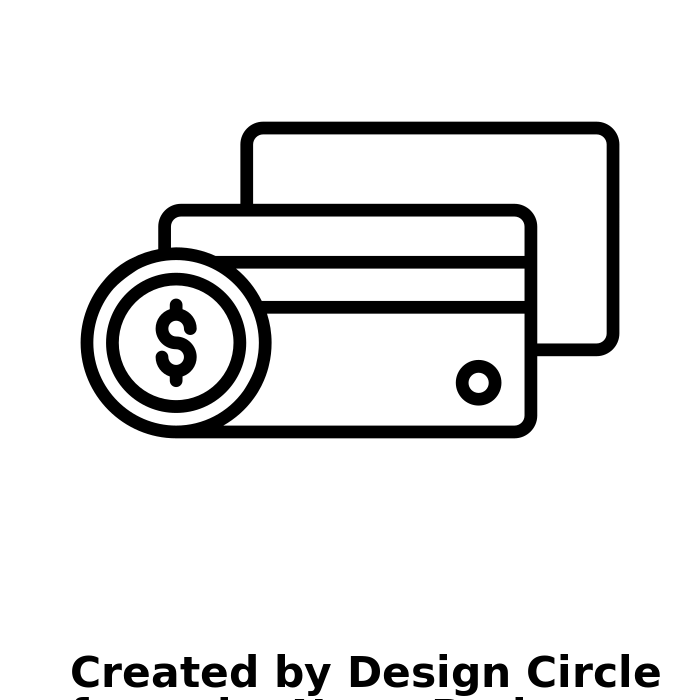 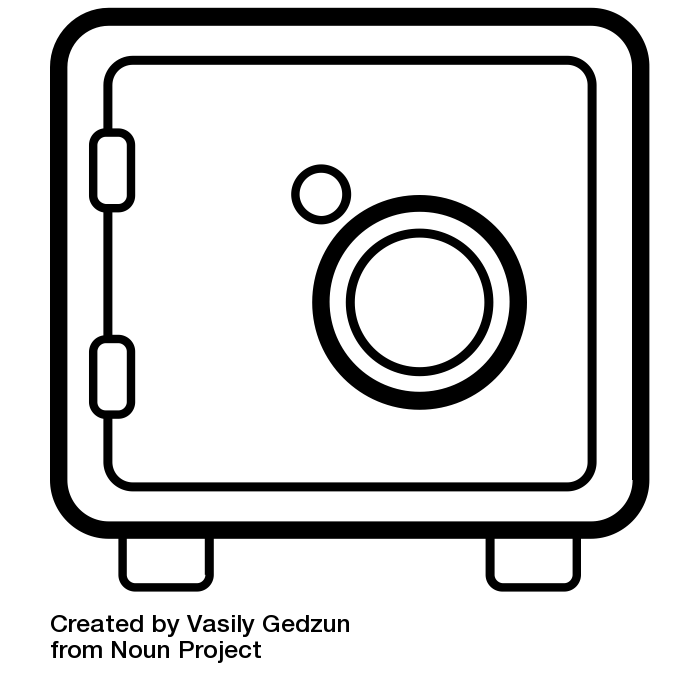 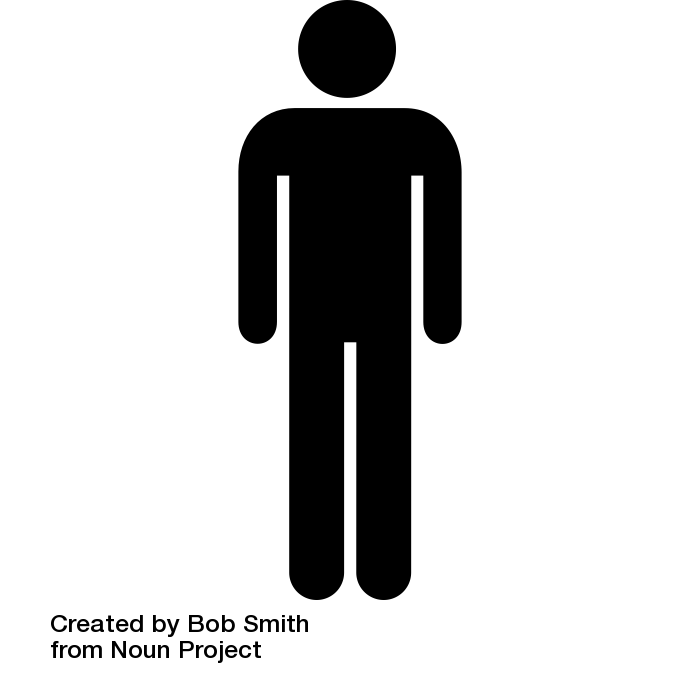 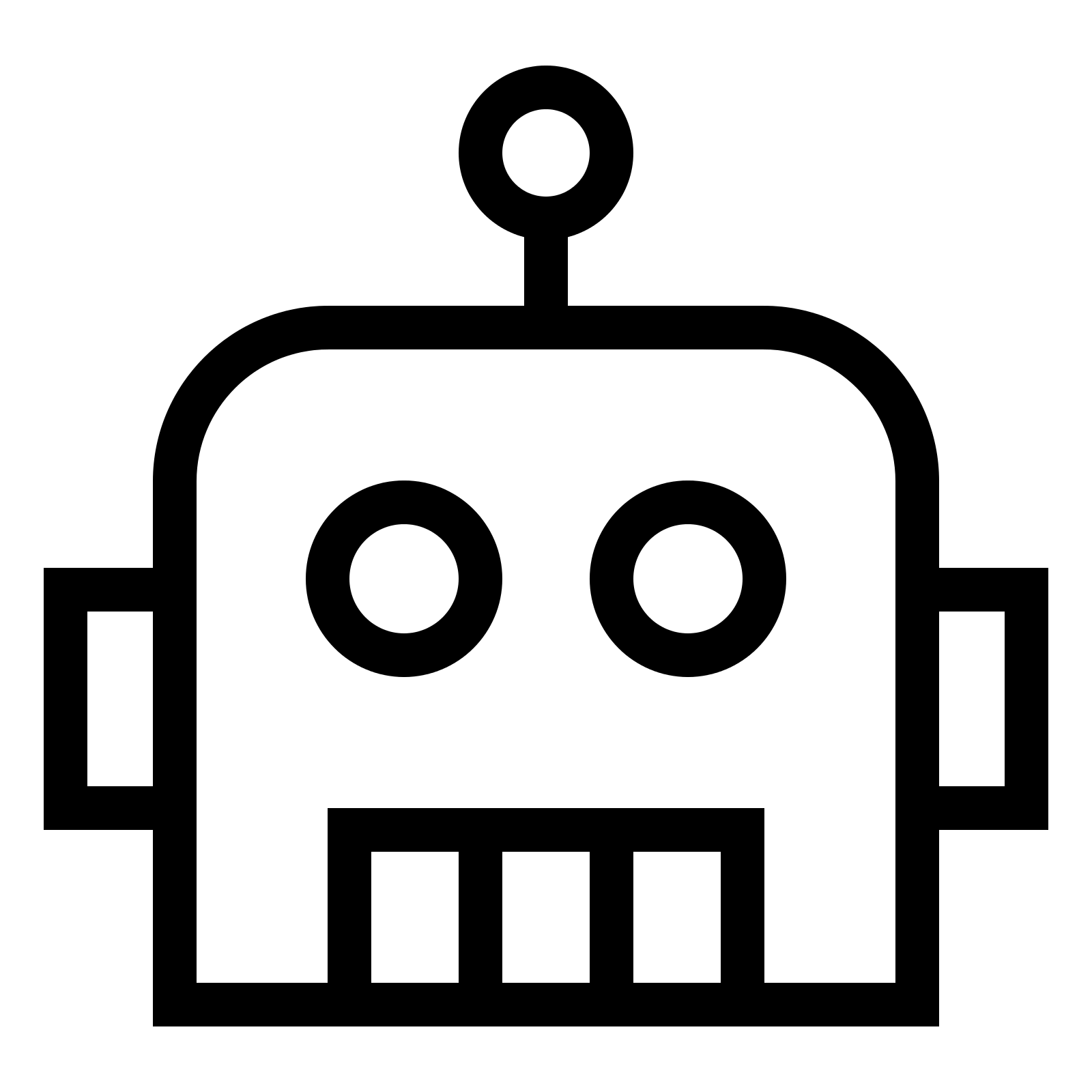 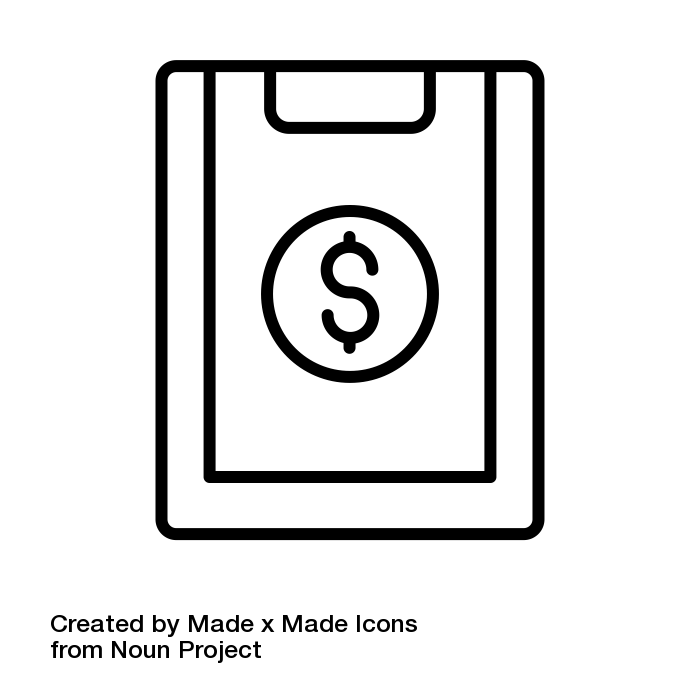 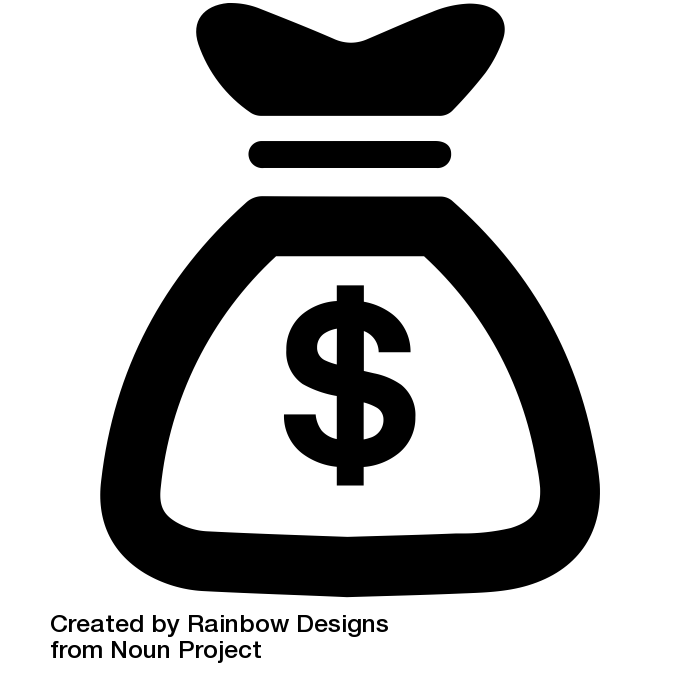 [Speaker Notes: person by Bob Smith from the Noun Project
Bank by Kantor Tegalsari from the Noun Project
House by b farias from the Noun Project
Money by Rainbow Designs from the Noun Project
credit cart by Larea from the Noun Project
Income by Kantor Tegalsari from the Noun Project
bill by SD (design) from the Noun Project
safe by Vasily Gedzun from the Noun Project
Shrug by Kimi Lewis from the Noun Project]
!?
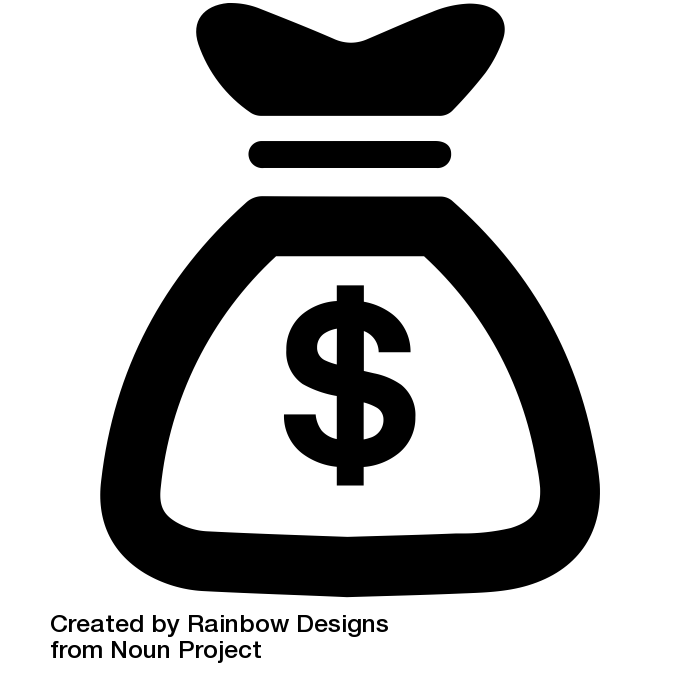 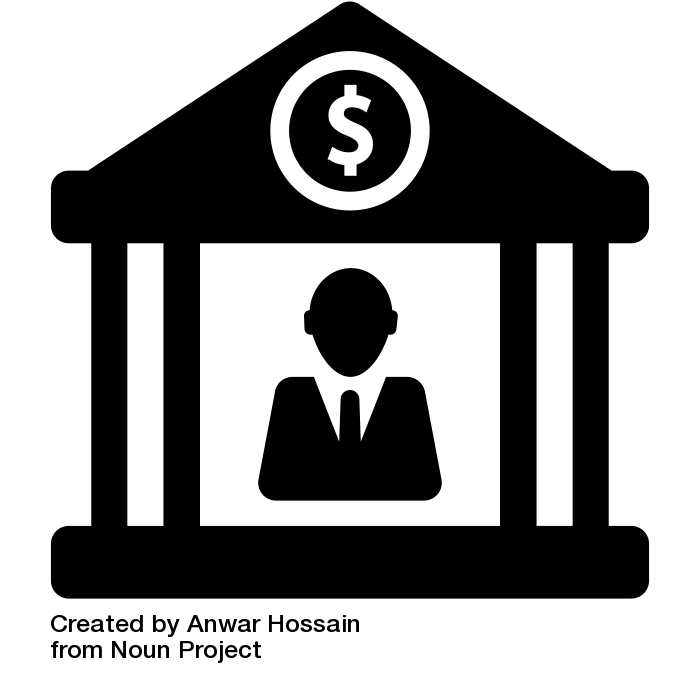 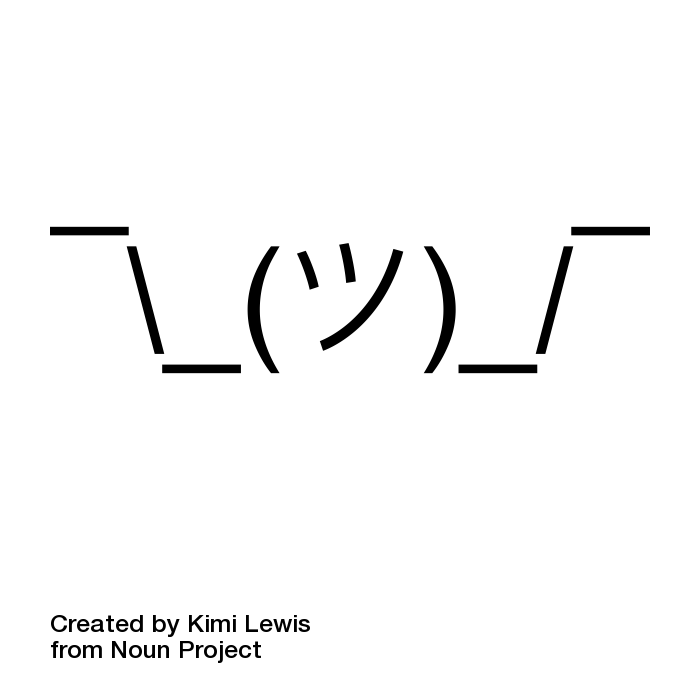 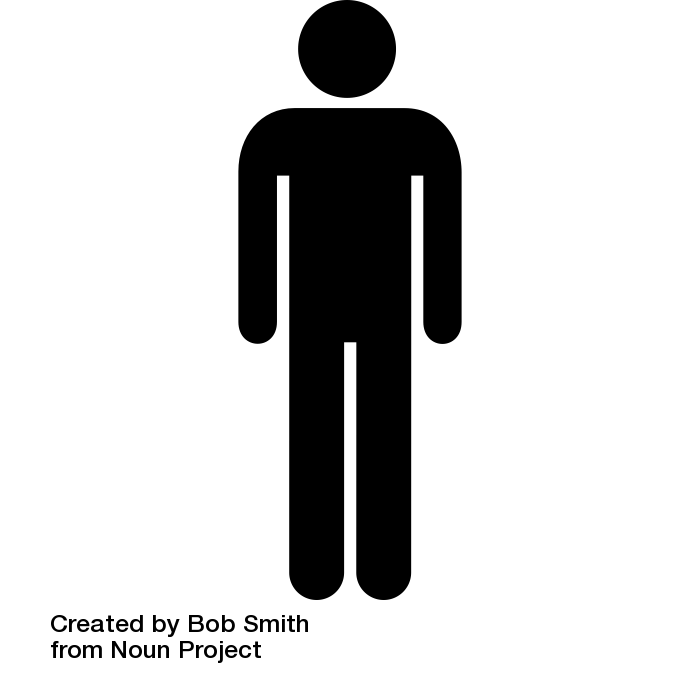 3
[Speaker Notes: person by Bob Smith from the Noun Project
Bank by Kantor Tegalsari from the Noun Project
House by b farias from the Noun Project
Money by Rainbow Designs from the Noun Project
credit cart by Larea from the Noun Project
Income by Kantor Tegalsari from the Noun Project
bill by SD (design) from the Noun Project
safe by Vasily Gedzun from the Noun Project
Shrug by Kimi Lewis from the Noun Project]
That’s just what the machine said
4
Automated Consequential Decisions
85% of banks use ML in lending and investment decisions[1]
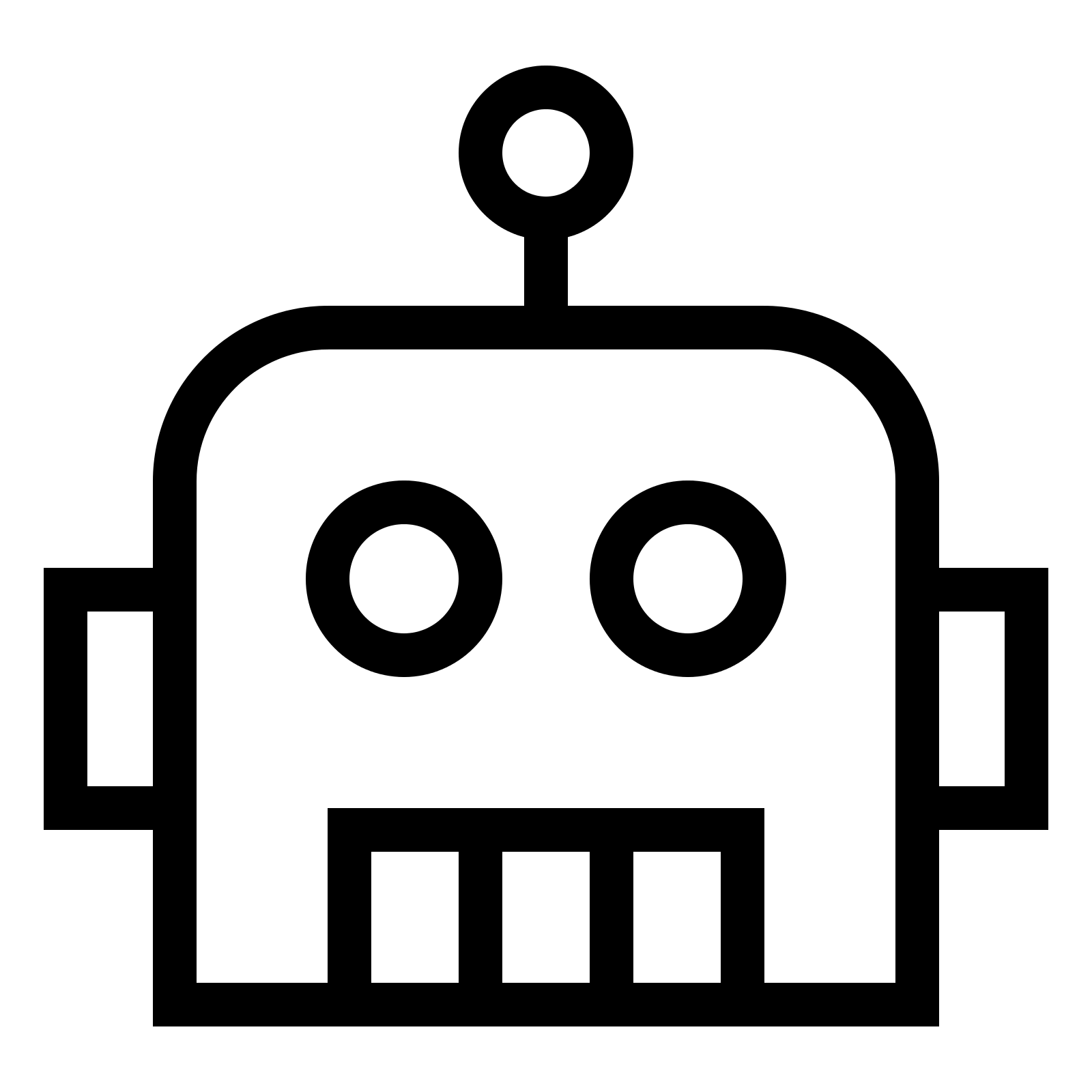 49 States use ML in pre-trial detention and parole decisions[2]
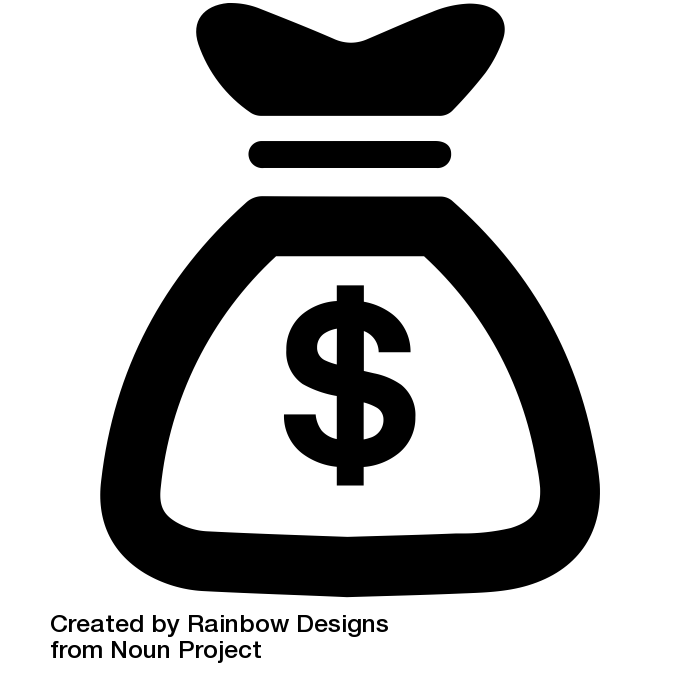 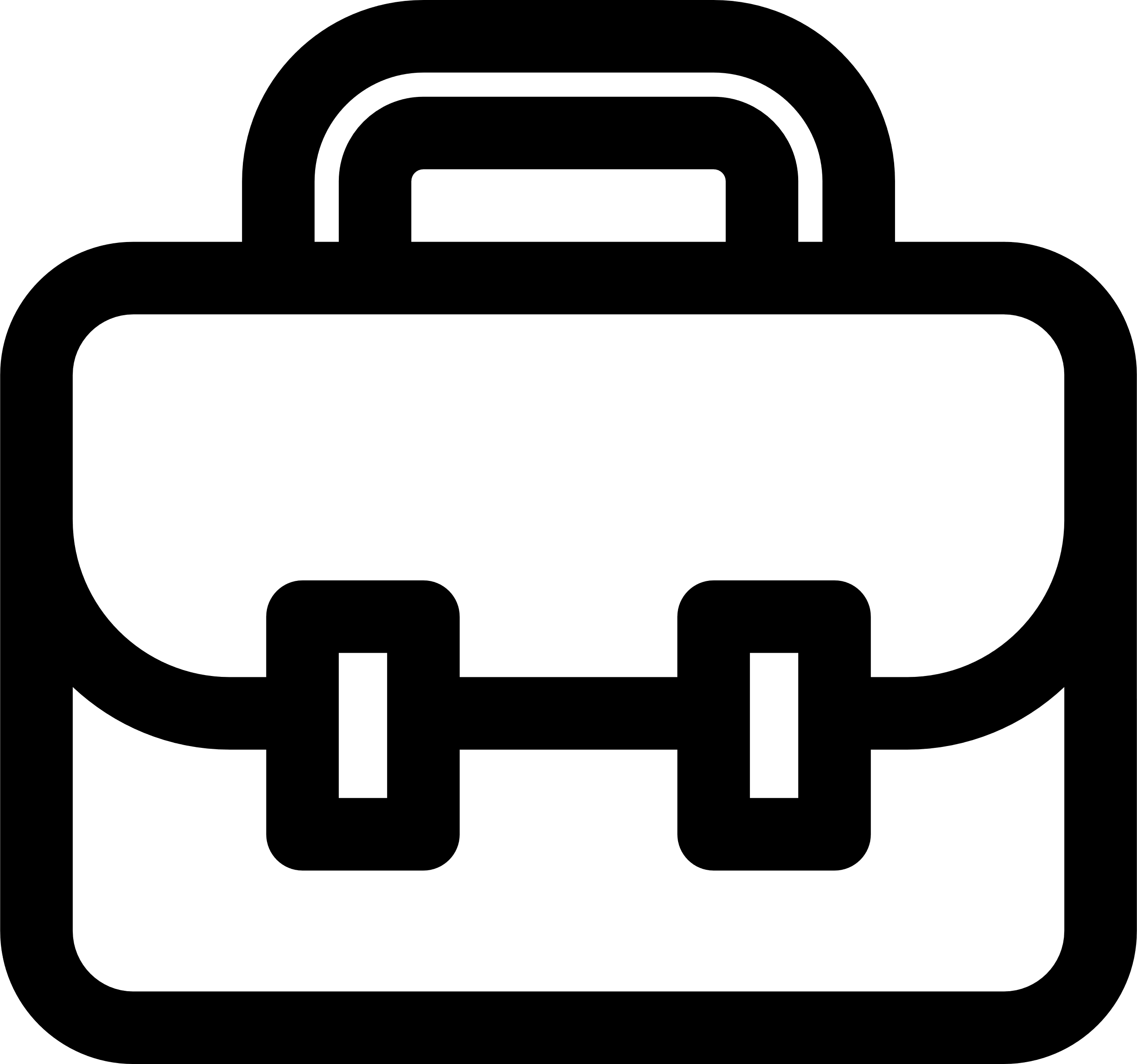 rejected
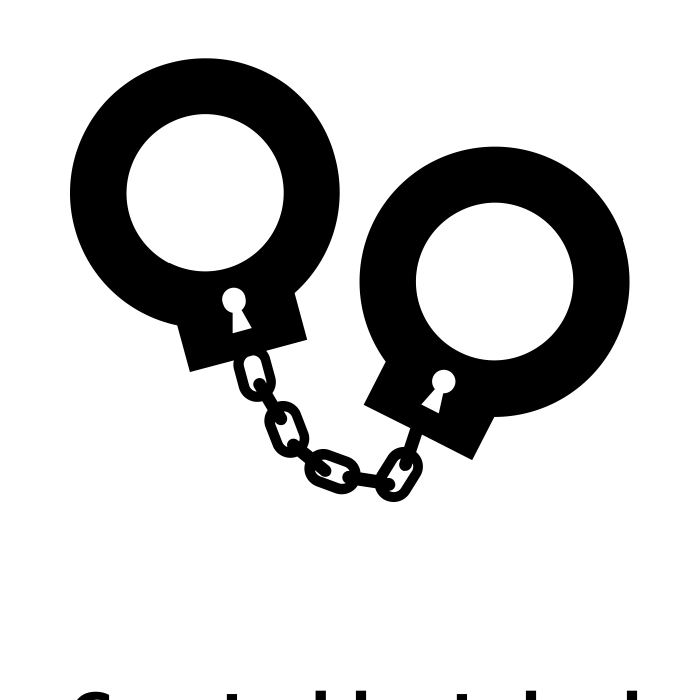 denied
hired
>90% of F500 companies use automated applicant screening[3]
[1] Transforming Paradigms: A Global AI in Financial Services Survey, University of Cambridge, 2020
[2] Liberty at Risk: Pre-trial Risk Assessment Tools in the U.S., Electronic Privacy Information Center, 2022
[3] Hidden Workers: Untapped Talent, 2021 Harvard Business School Survey
[Speaker Notes: AI Runs the World – We Don’t Know How
[3] https://www.hbs.edu/managing-the-future-of-work/Documents/research/hiddenworkers09032021.pdf]
Why?
6
Why was my ____ classified as ____ rather than ____?
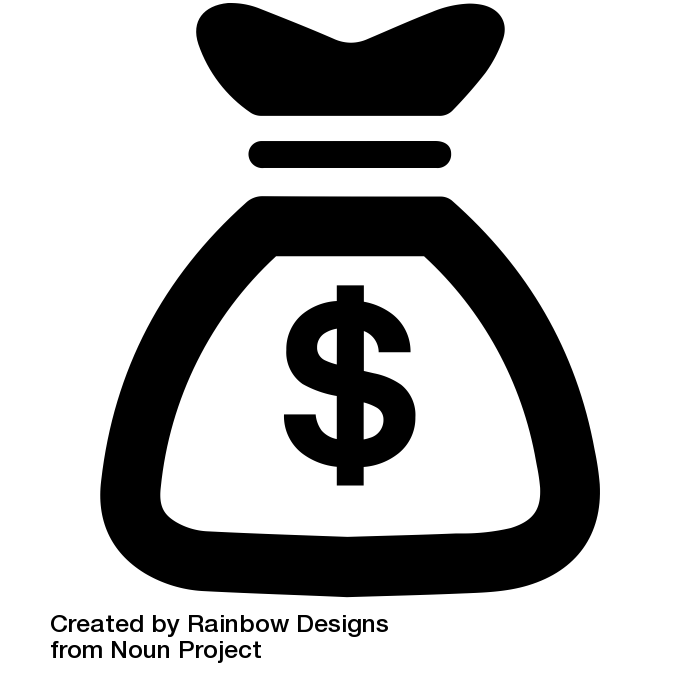 loan application
rejected
accepted
parole request
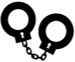 denied
approved
resume
hired
hired
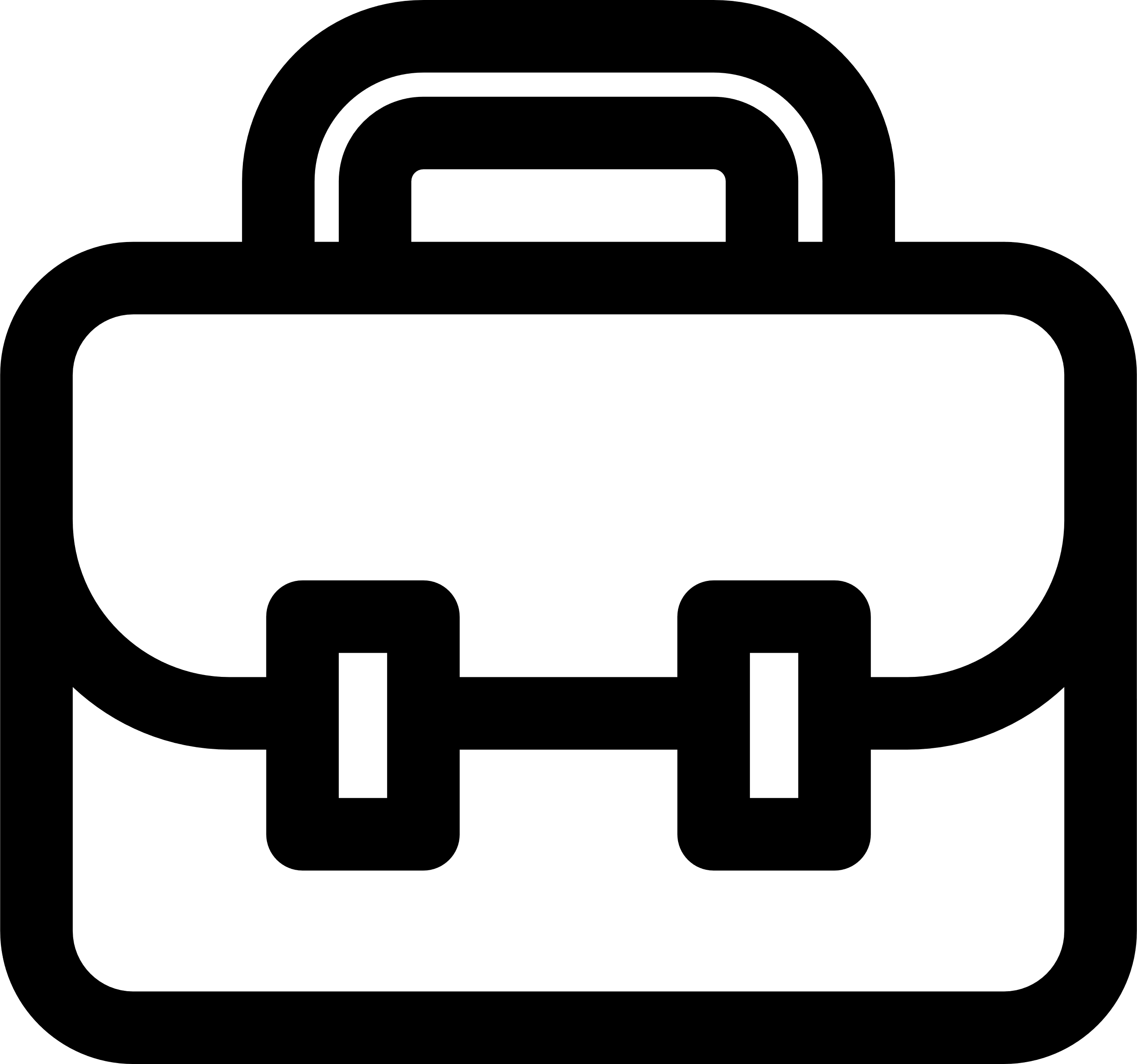 7
Counterfactual Question
Why was my ____ classified as ____ rather than ____?
B
A
Factual Outcome
(undesired)
Counterfactual Outcome
(desired)
Observed Instance
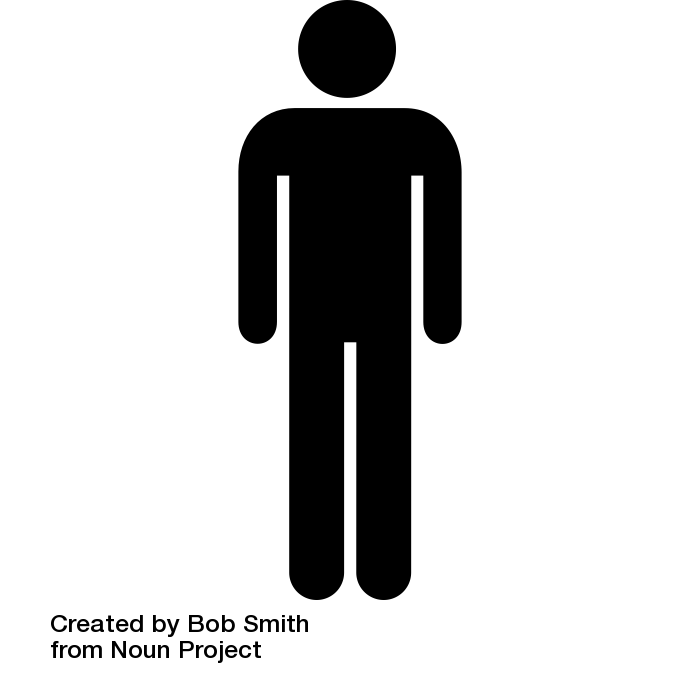 How was the decision was made?
What can I do about?
8
State-of-the-Art: Counterfactual Examples
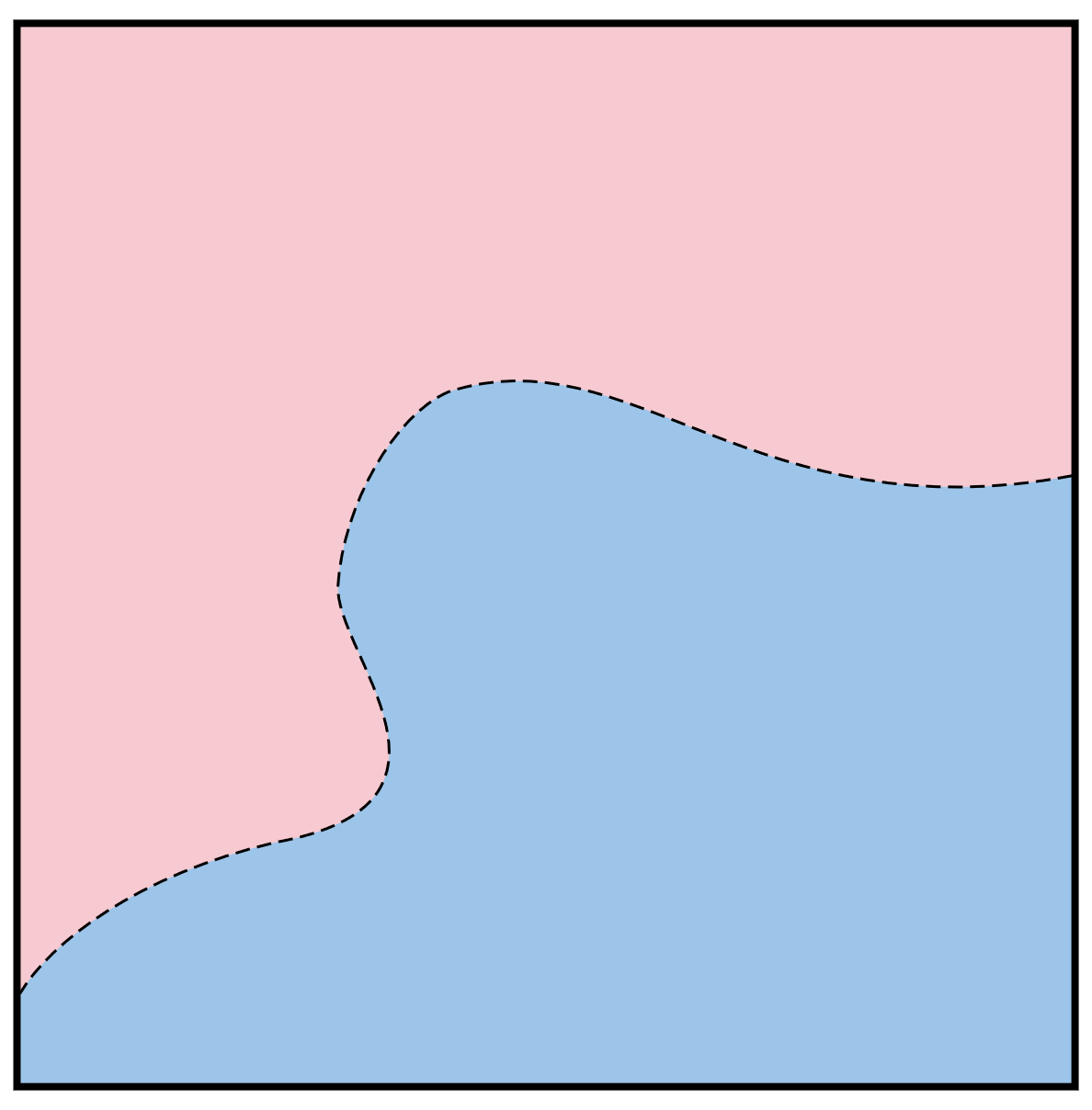 REJECTED
Integer Programming
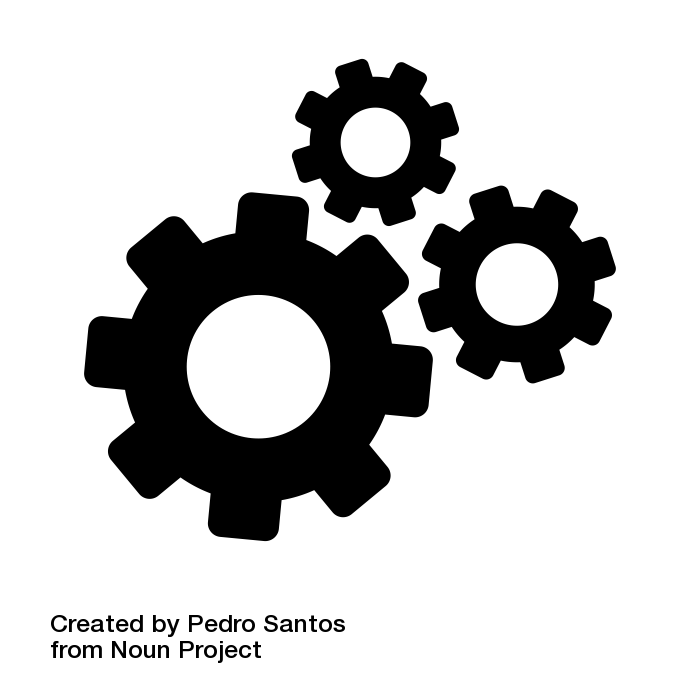 ACCEPTED
SOTA [4-7]
[4] Dhurandhar et al. 2019. Model Agnostic Contrastive Explanations for Structured Data. CoRR
[5] Tolomei, et al. 2017. Interpretable Predictions of Tree-based Ensembles via Actionable Feature Tweaking. SIGKDD
[6] Parmentier et al. 2021. Optimal Counterfactual Explanations in Tree Ensembles. ICML
[7] Fernández et al. 2020. Random forest explainability using counterfactual sets. Information Fusion
9
Reject
Accept
Challenge 1: Explanation Personalization
ACCEPTED
REJECTED
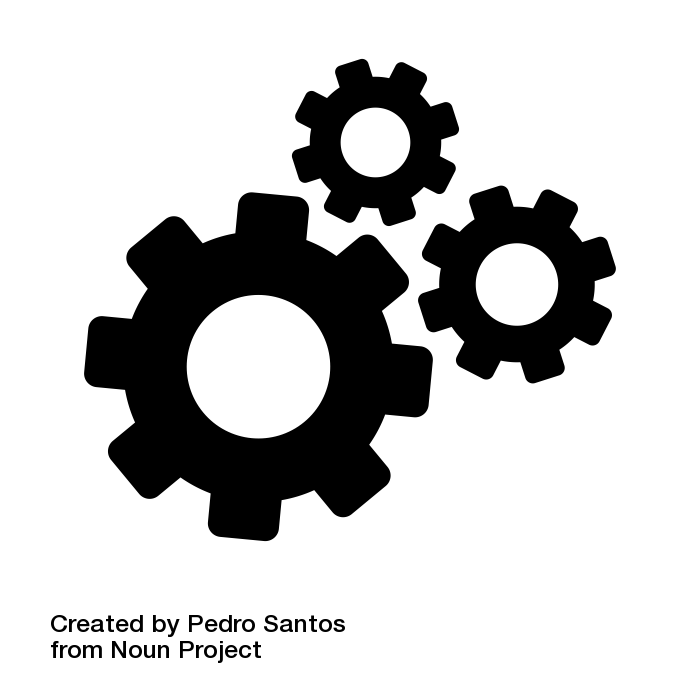 Unalterable Features
Feature Restrictions
Feature Priorities
I’d rather wait and save than get a new job
Apartments near
my work cost
$2-$2.2k
My boss won’t give me a raise
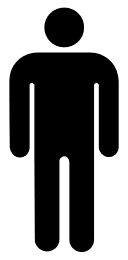 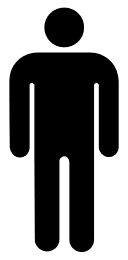 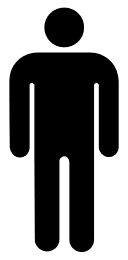 10
Challenge 1: Explanation Personalization
ACCEPTED
REJECTED
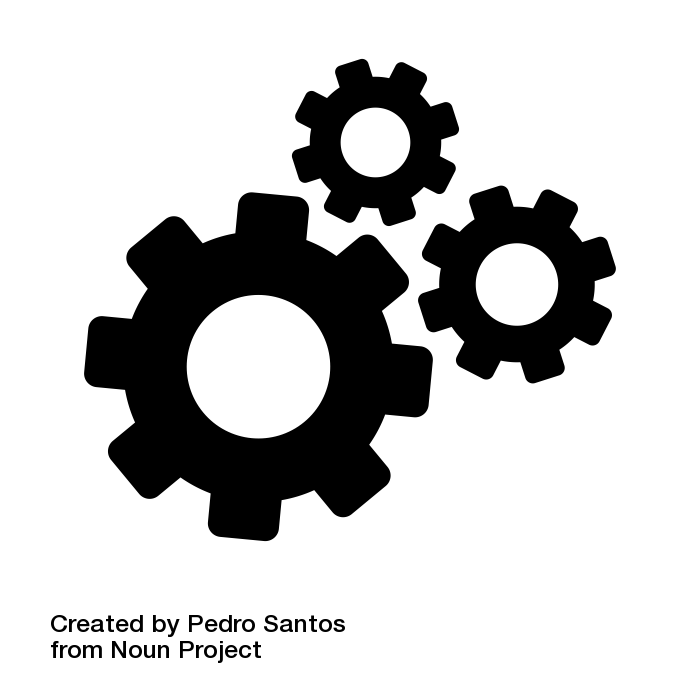 I can do that!
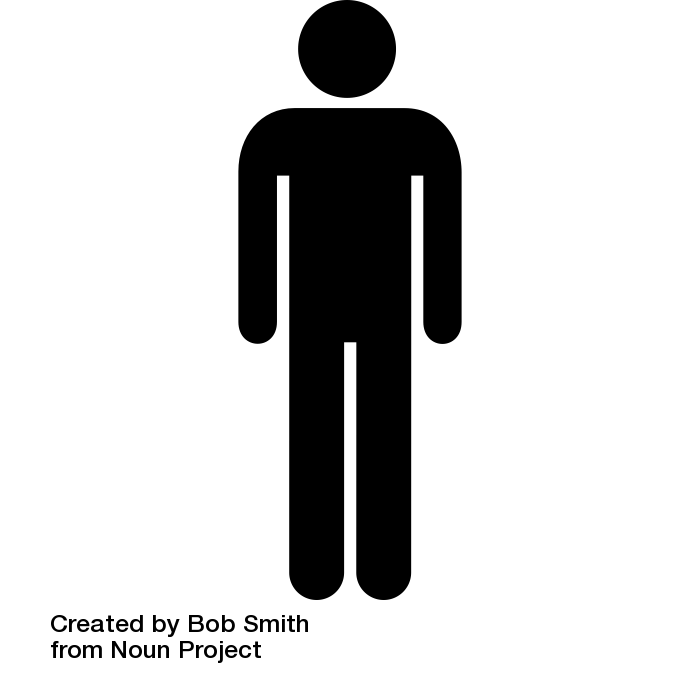 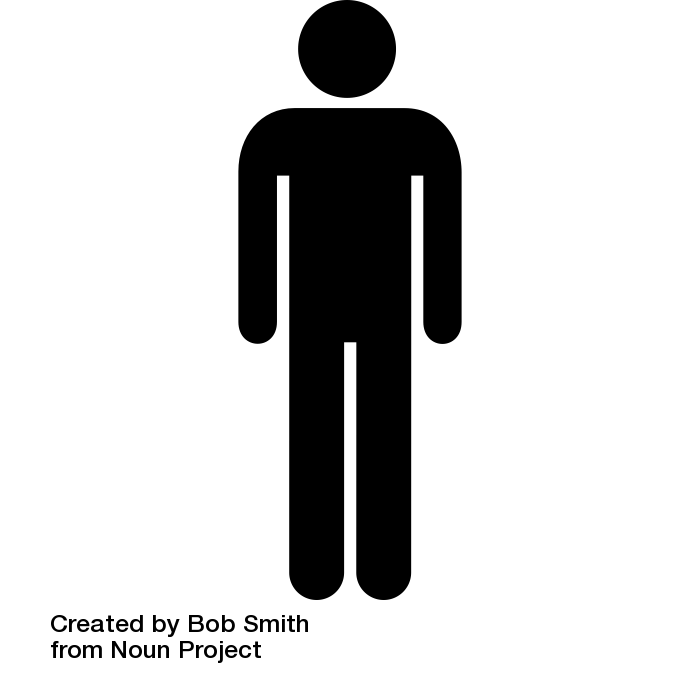 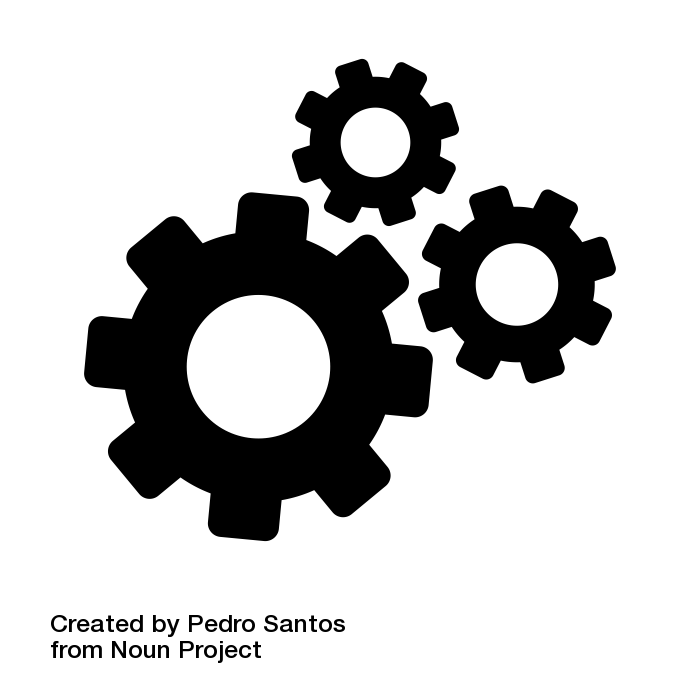 Actionable
I can’t do that!
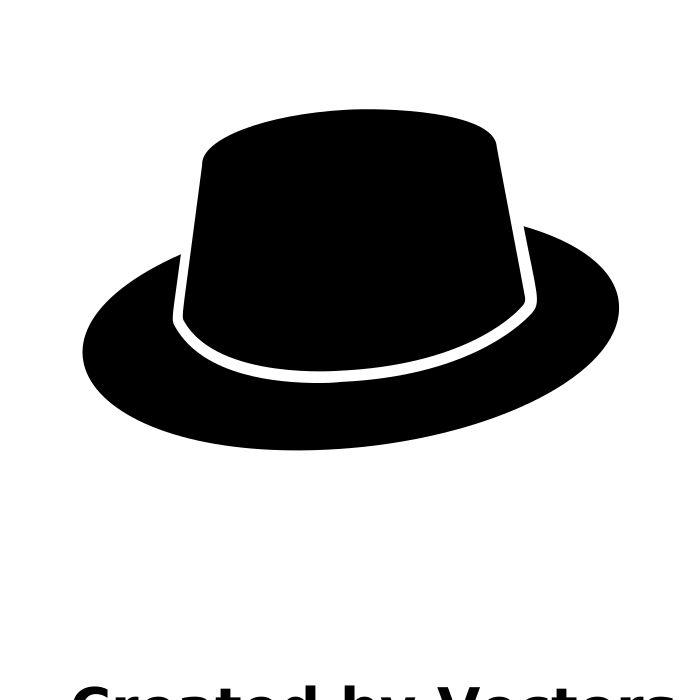 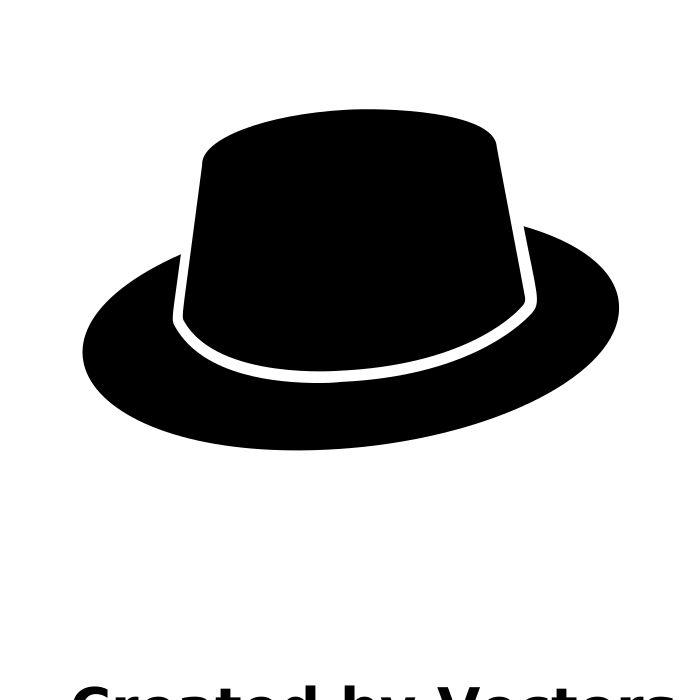 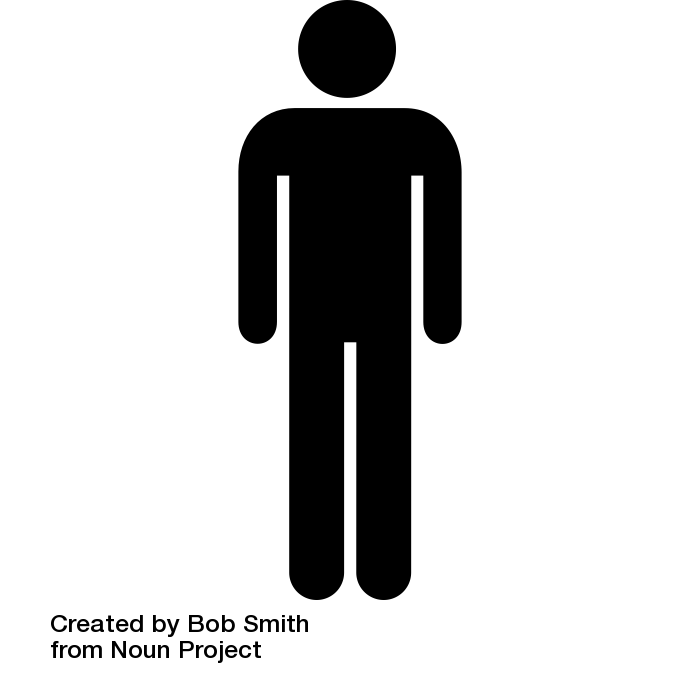 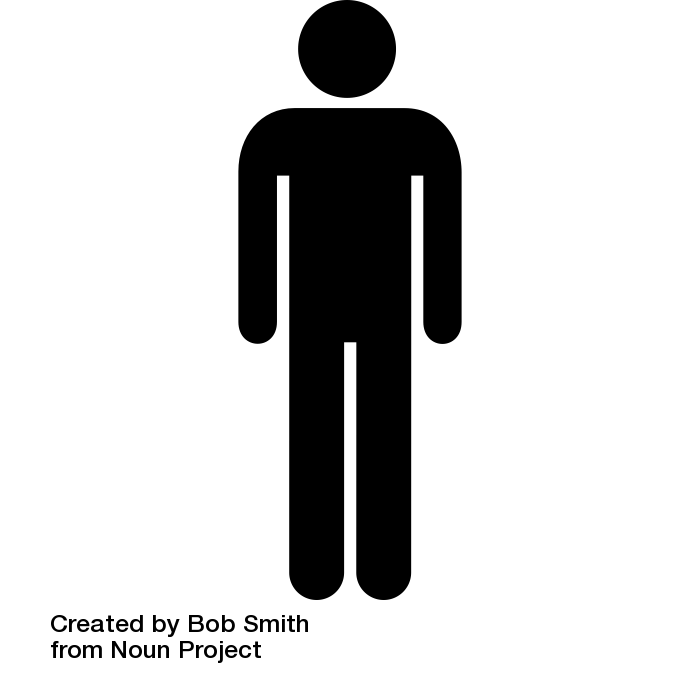 Not Actionable
Users can’t painstakingly enumerate every criteria that are actionable for them
11
Challenge 2: Explanation Robustness
ACCEPTED
Savings Balance $$
Great!
12
$6,000
Challenge 2: Explanation Robustness
ACCEPTED
Savings Balance $$
Great!
13
$6,000
Challenge 2: Explanation Robustness
ACCEPTED
Savings Balance $$
Umm?
14
$6,000
Challenge 2: Explanation Robustness
ACCEPTED
Savings Balance $$
Oh no.
15
$6,000
Challenge 2: Explanation Robustness
ACCEPTED
16
$6,001
$5,999
?
?
$6,000
Challenge 2: Explanation Robustness
Counterfactual examples leave critical outcomes up to chance
17
Challenge 3: Explanation Efficiency
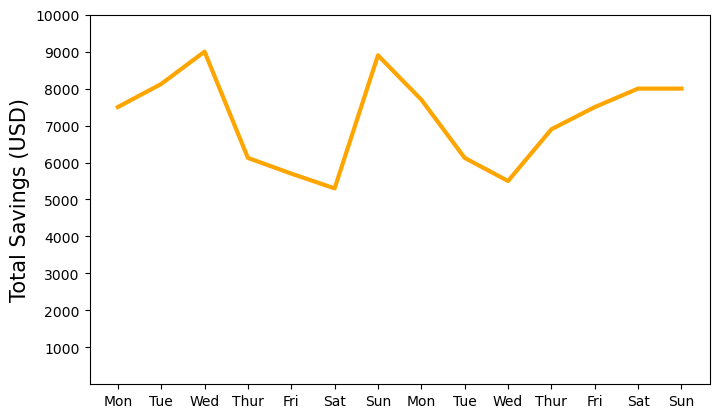 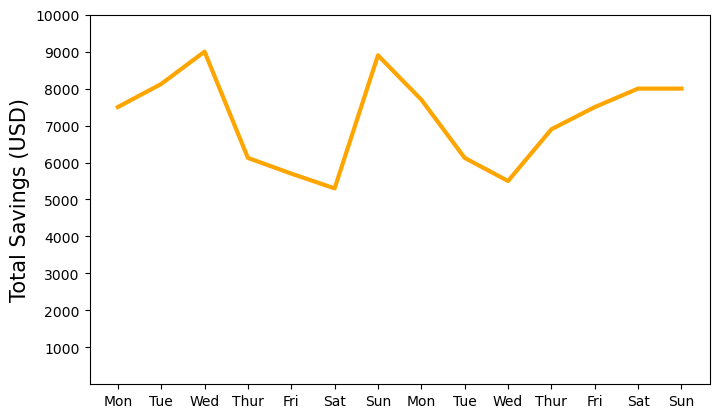 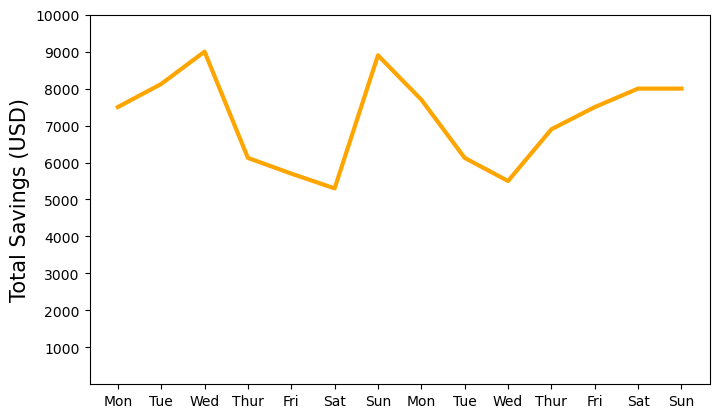 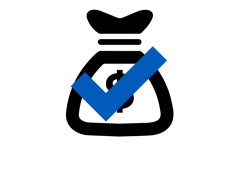 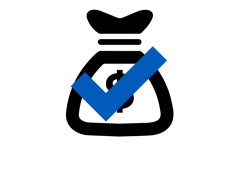 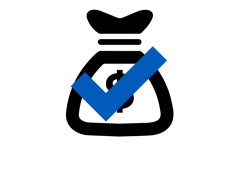 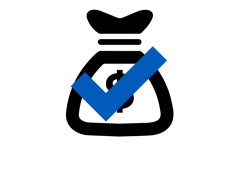 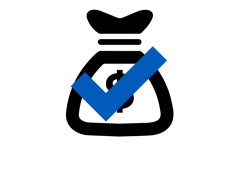 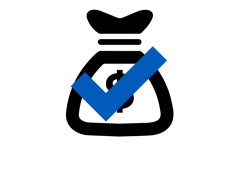 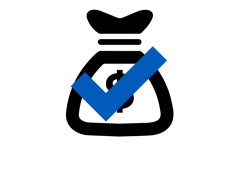 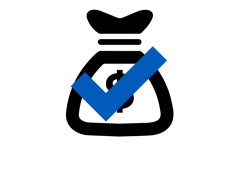 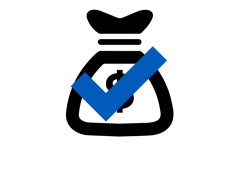 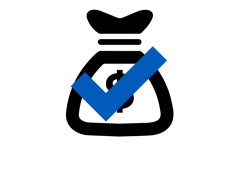 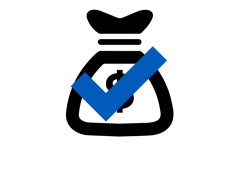 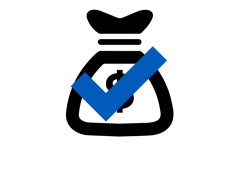 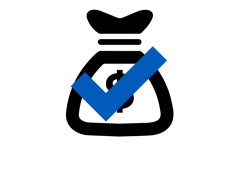 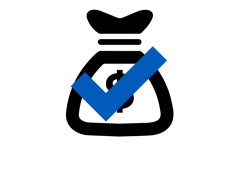 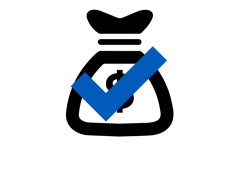 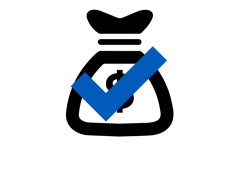 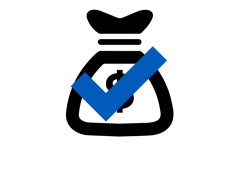 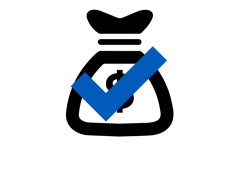 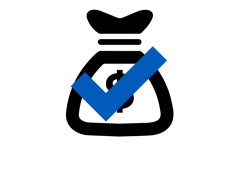 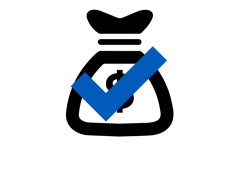 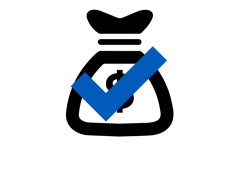 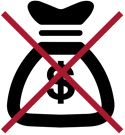 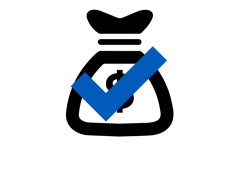 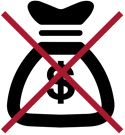 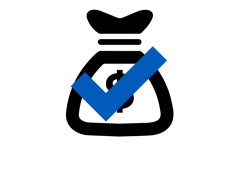 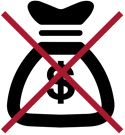 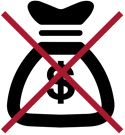 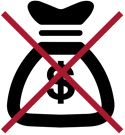 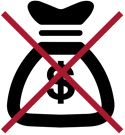 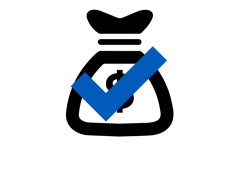 18
Challenge 3: Explanation Efficiency
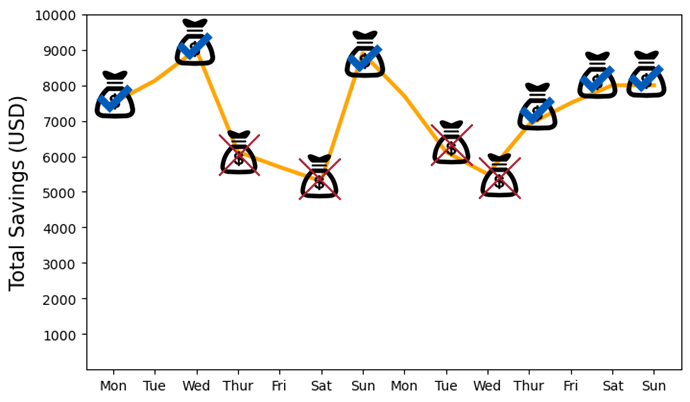 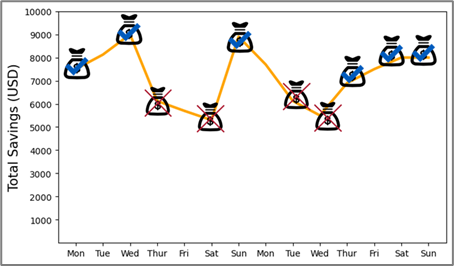 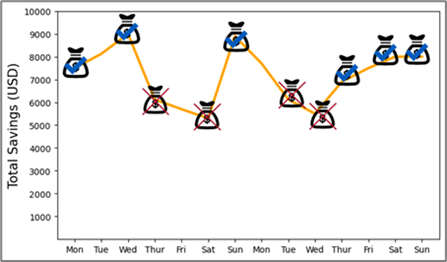 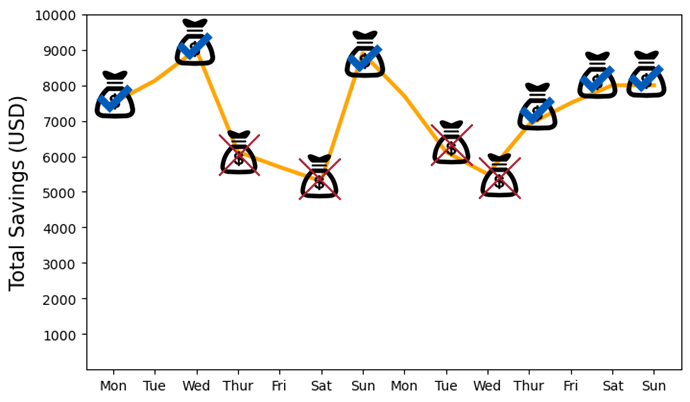 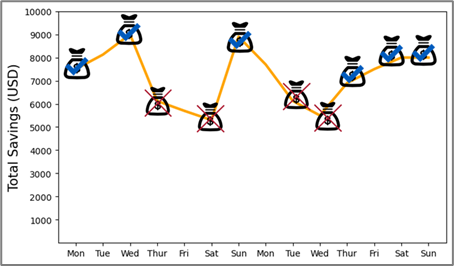 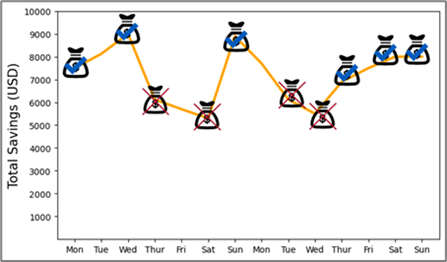 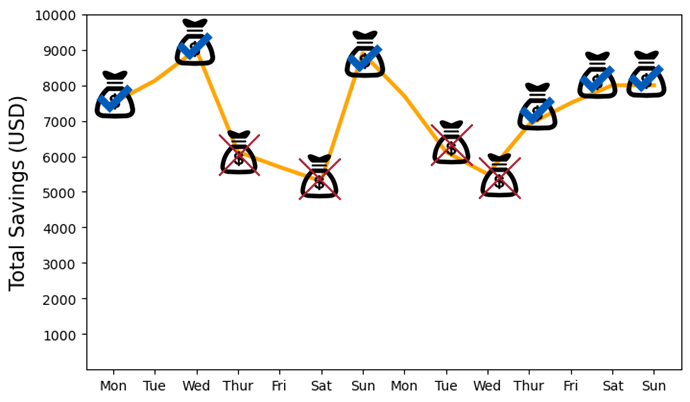 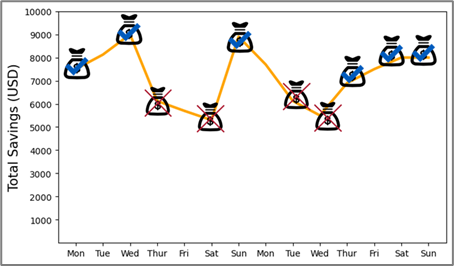 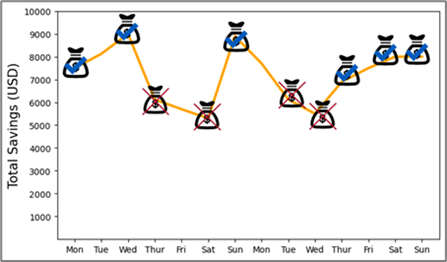 Explanation difficulty is exponential in the number of features
For models such as Random Forest optimal explanation is NP-Hard[8]
Integer programming becomes incredibly slow
[8] Zhicheng Cui, Wenlin Chen, Yujie He, and Yixin Chen. Optimal Action Extraction for Random Forests and Boosted Trees. SIGKDD 2015
19
[Speaker Notes: Small increases in latency decrease user interactions and reduced user understanding
[?] The Effects of Interactive Latency on Exploratory Visual Analysis, IEEE Transactions on Visualization and Computer Graphics 2014]
Explanation Goals
Personalized
Efficient
Robust
Tailor explanations to user’s real-world circumstances
Generate explanations in tractable time
Explanations hold with feature variations
20
Proposed Approach: FACET
The first real time interactive system for generating robust personalized counterfactual explanations
FACET: Fast Actionable Counterfactuals for Ensembles of Trees
Personalized Explanation Query
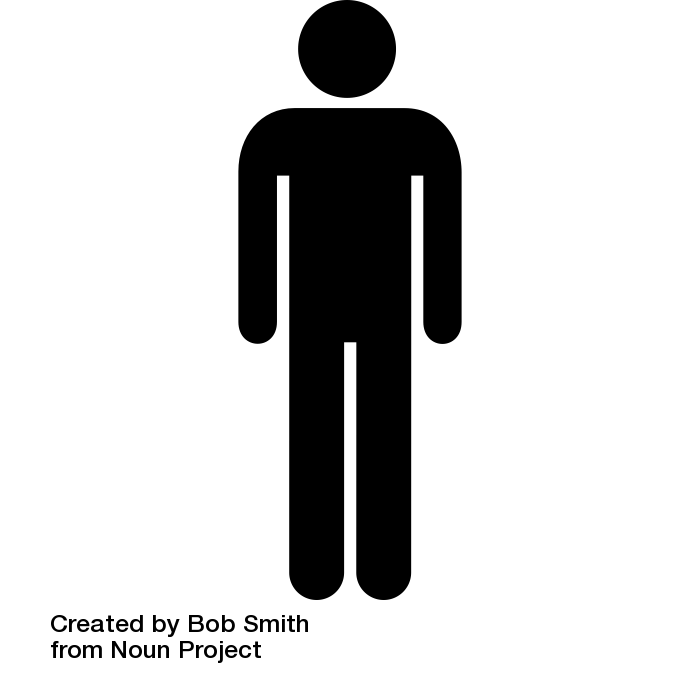 Counterfactual Region
Index
FACET Explanation Interface
Explanation
Analytics Engine
Robust Explanation
21
Solution 1: Interactive Explanations
One-shot minimization task
Human-centric interaction
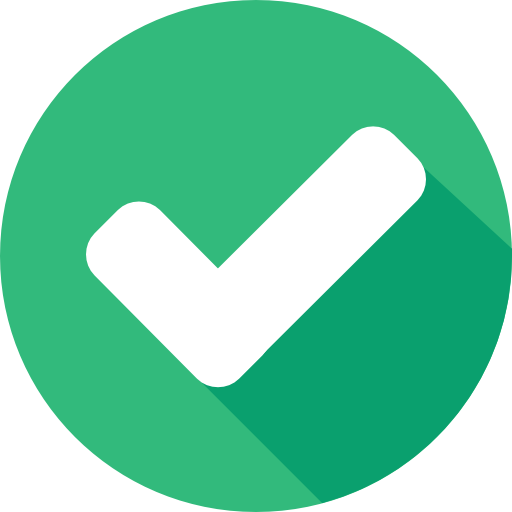 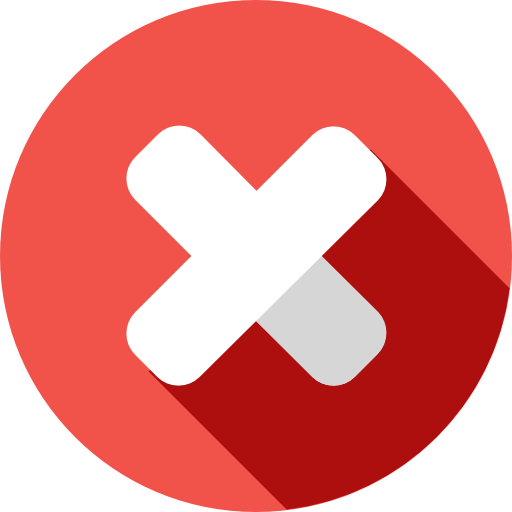 Explanation as a database analytics task
ML Model
FACET
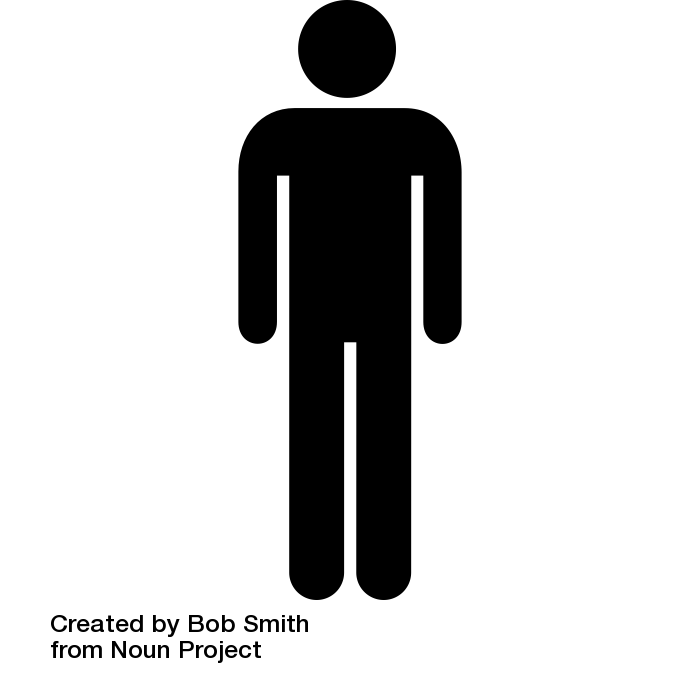 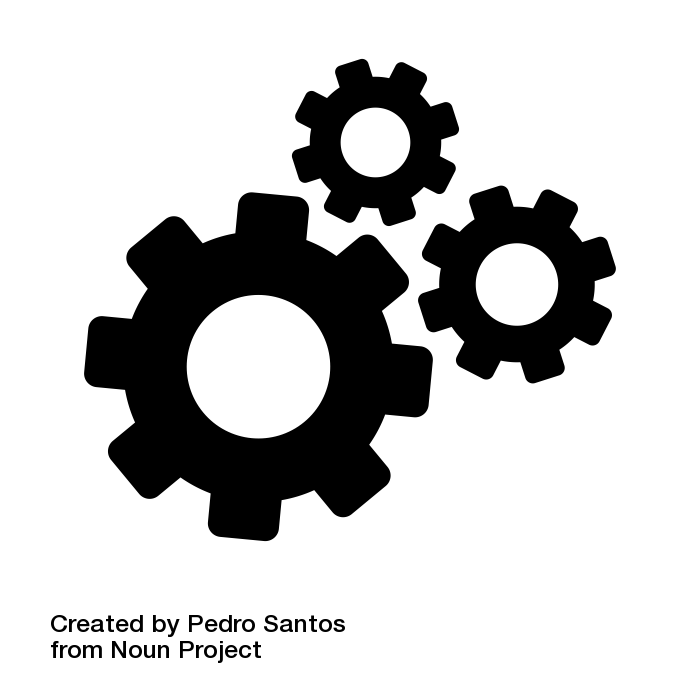 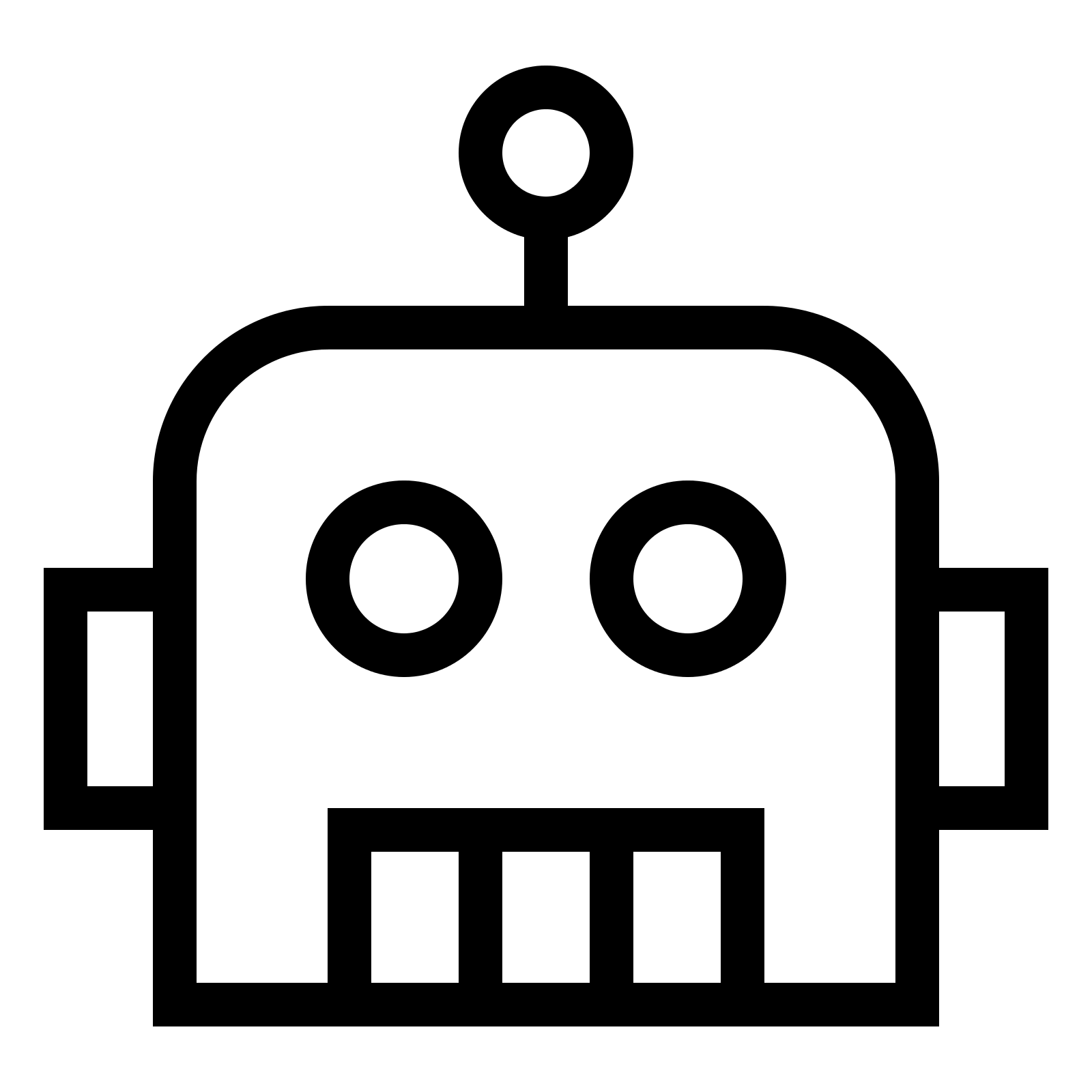 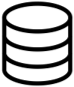 Explanation Database
SELECT TOP-EXPLANATIONS(K)
WITH WHAT-IF SPECULATION:
   Income < $4,000
WITH UNALTERED FEATURES:
   Gender, Rent
ORDER BY DISTANCE(X) WITH WEIGHT W
Diverse + plausible set of explanation candidates
User Knowledge
22
Solution 1: Interactive Explanations
FACET
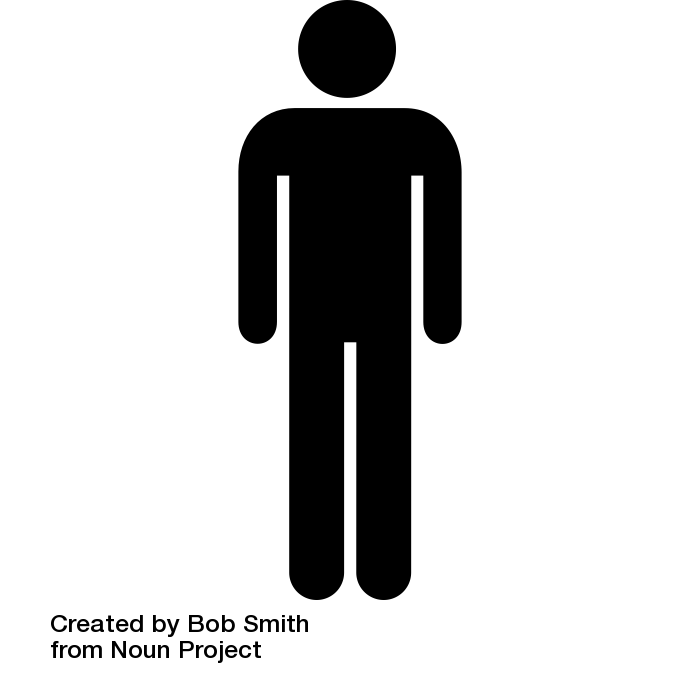 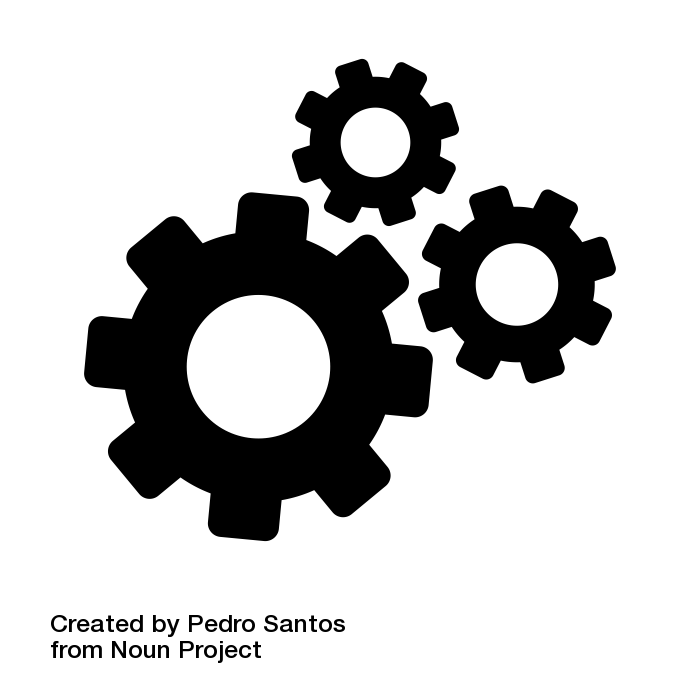 Find me an explanation that…
Doesn’t require changing my rent
Prioritizes changing savings over income
Has a savings between $4,000 and $6,000
And a debt between $500 and $700
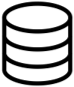 Explanation Database
User Knowledge
Iterative querying supports users to quickly explore and compare possible explanations
Personalized
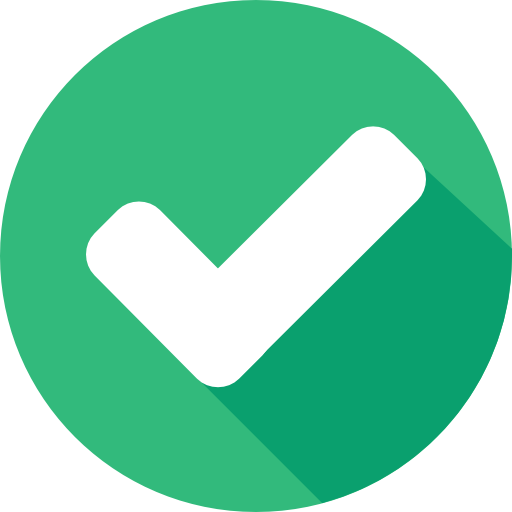 Robust
Efficient
23
Solution 2: Counterfactual Regions
Counterfactual Example
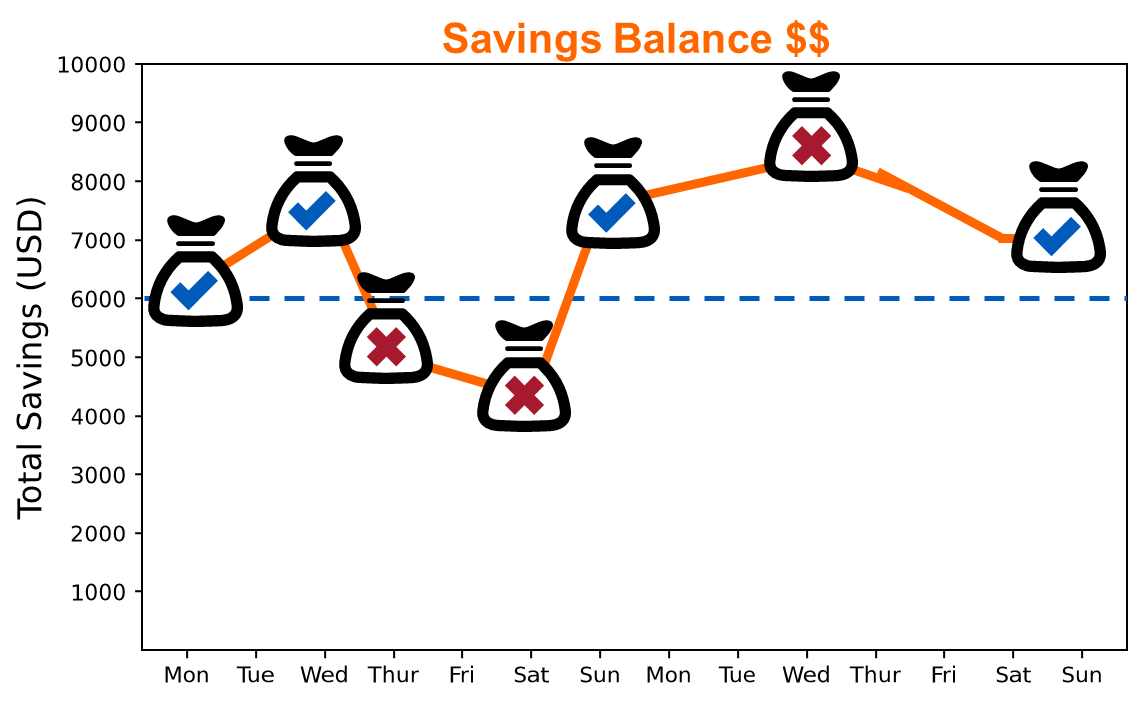 Reject
Accept
ACCEPTED
24
Solution 2: Counterfactual Regions
Counterfactual Region
Counterfactual Example
Robustness Guarantee
Reject
Accept
ACCEPTED
relaxation factor
distance fn
neighborhood
All points
counterfactual
25
Solution 2: Counterfactual Regions
Counterfactual Region
Counterfactual Example
Robustness Guarantee
Reject
Accept
ACCEPTED
26
Solution 2: Counterfactual Regions
Counterfactual Region
Counterfactual Example
Robustness Guarantee
Reject
Accept
ACCEPTED
27
Solution 2: Counterfactual Regions
Your application would be accepted rather than rejected if 
your income was between $3,425 and $3,575 and
your savings was between $7,425 and $7,575
Personalized
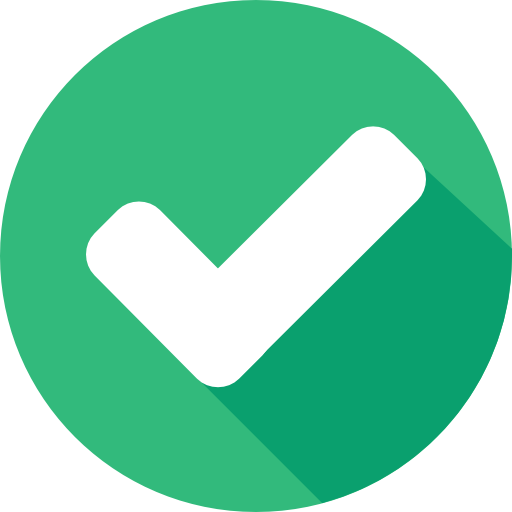 Robust
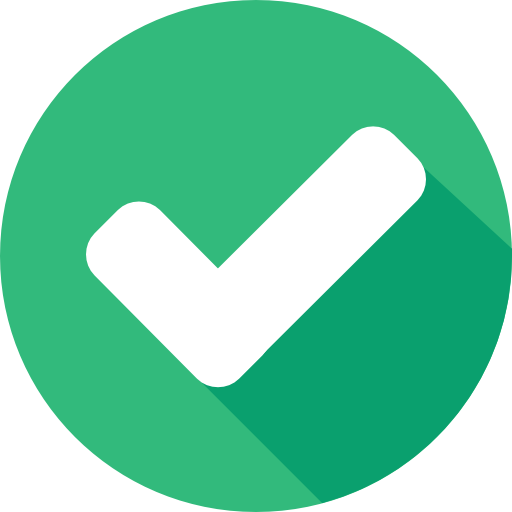 Efficient
28
Solution 3: Intelligent Region Indexing
Ensembles: Random Forest, XGBoost
Counterfactual Regions of Ensembles
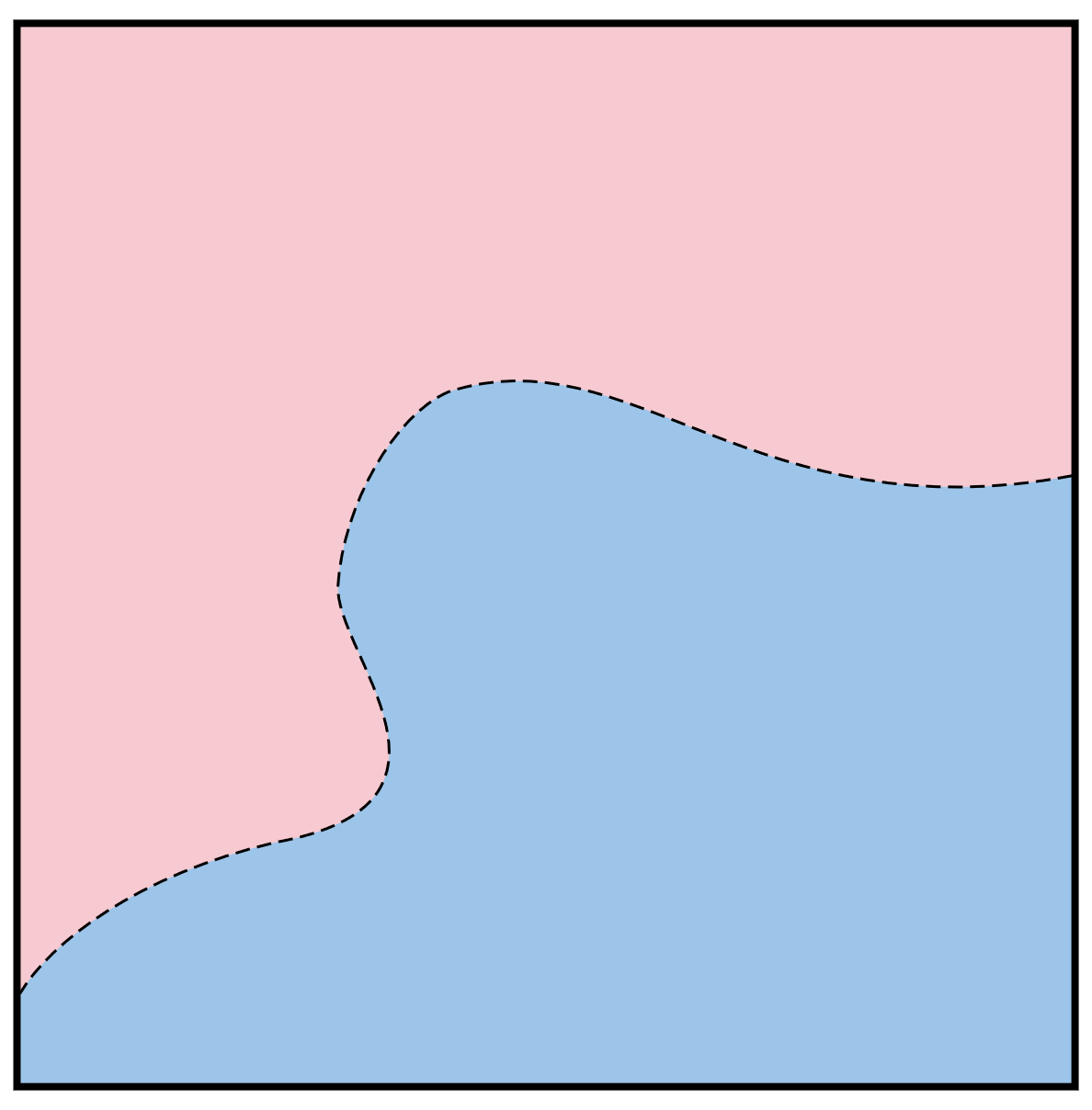 N-Dimensional Hyperrectangles
Strong amount of overlap
Highly variable size
x100 Billion Trillion (NP-Hard[8])
Personalized
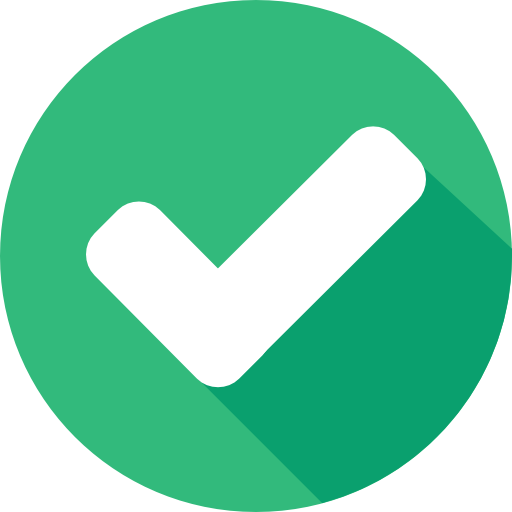 Robust
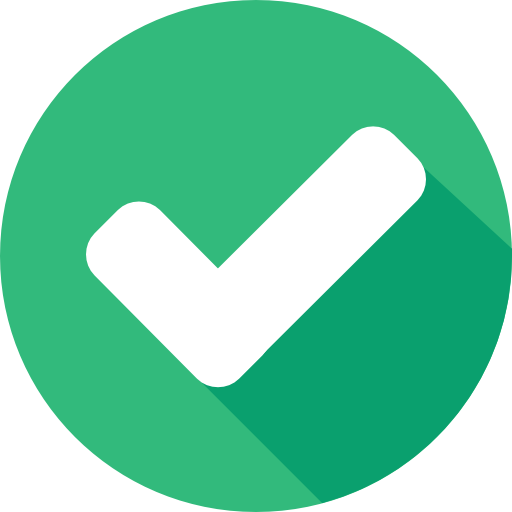 [8] Zhicheng Cui et. al. Optimal Action Extraction for Random Forests and Boosted Trees. KDD’15
Efficient
29
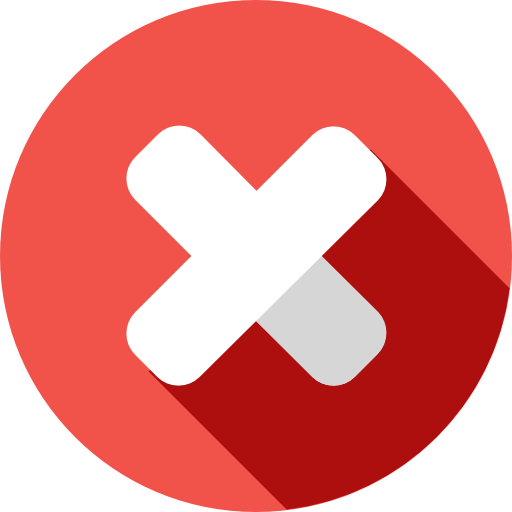 Solution 3: Intelligent Region Indexing
Unrealistic feature-value combinations
useless to real users (non-actionable)
$3k
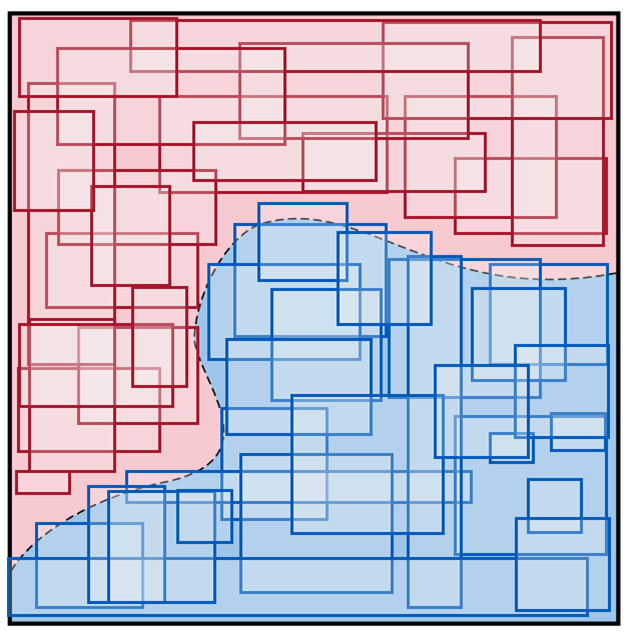 Rent
Distribution of real data
0
$10k
Income
30
Solution 3: Intelligent Region Indexing
Use domain data to seed regions
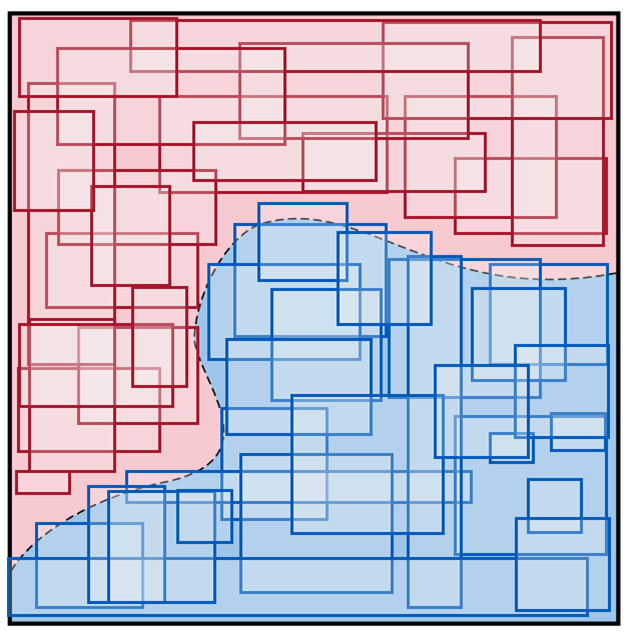 😄 Tractable number of regions
😄 Minimal overlap
😦 High Dimension
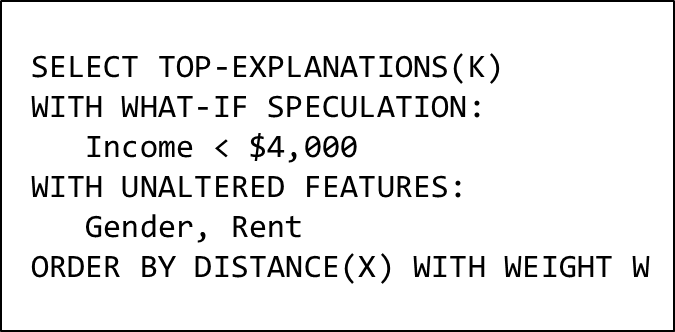 Analytics = Parametrized, High Dim, Spatial, kNN Search!
31
Solution 3: Intelligent Region Indexing
x
[2]
Searching every region is slow
Most are not relevant (far) and don’t match user’s constraints
R
R
1
4
R
3
R
R
R
2
7
R
9
R
R
5
6
8
R
R
10
R
11
12
x
[1]
32
Solution 3: Intelligent Region Indexing
x
[2]
R
R
1
R
3
R
R
R
2
7
R
9
R
R
5
6
8
R
R
10
R
11
12
x
s
s
[1]
1,1
1,2
33
Solution 3: Intelligent Region Indexing
x
[2]
Compute the location of each region relative to the partition
Store all results as a bit-vector index
R
R
1
4
R
3
s
R
2,2
R
R
2
7
R
9
R
R
5
s
6
8
2,1
Personalized
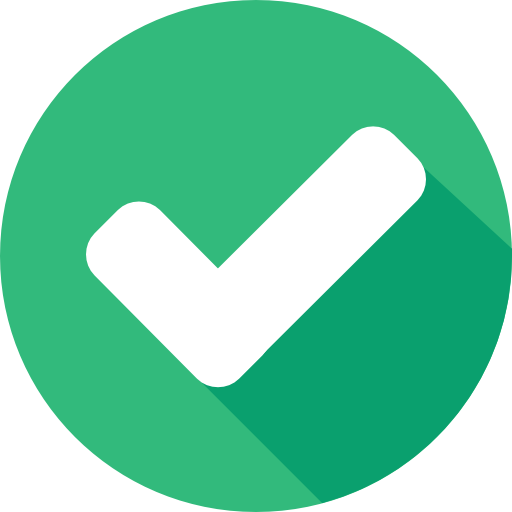 Robust
R
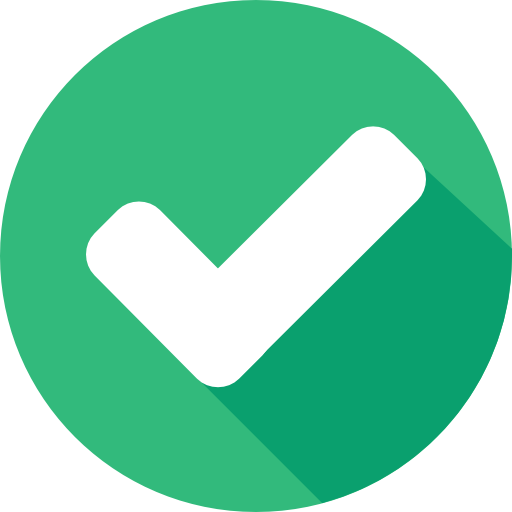 R
10
R
11
Efficient
12
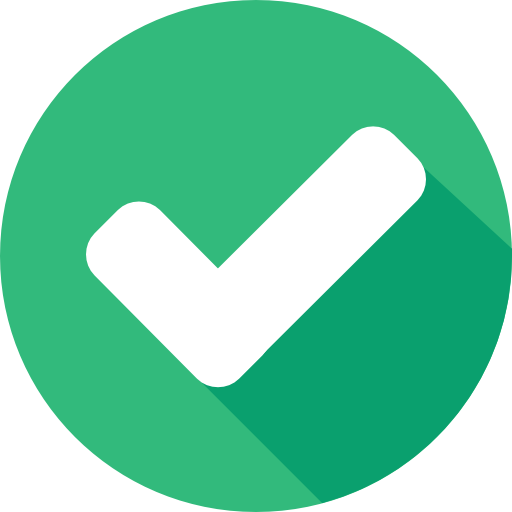 x
s
s
[1]
1,1
1,2
34
Results Highlights
Explanation Robustness
Explanation Time
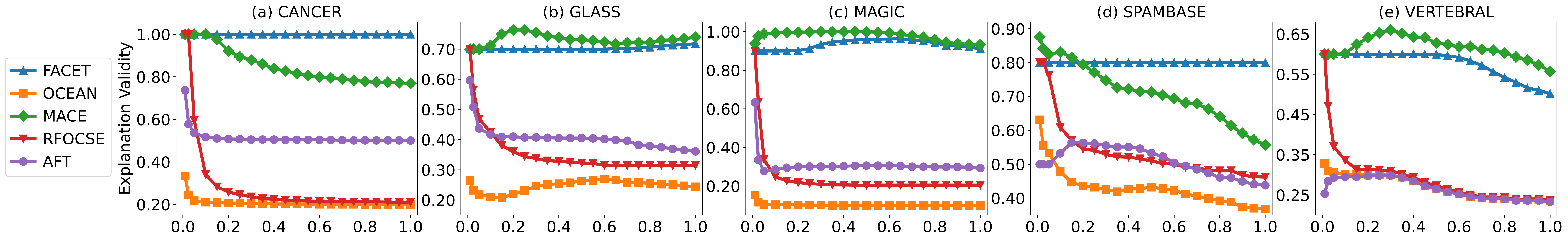 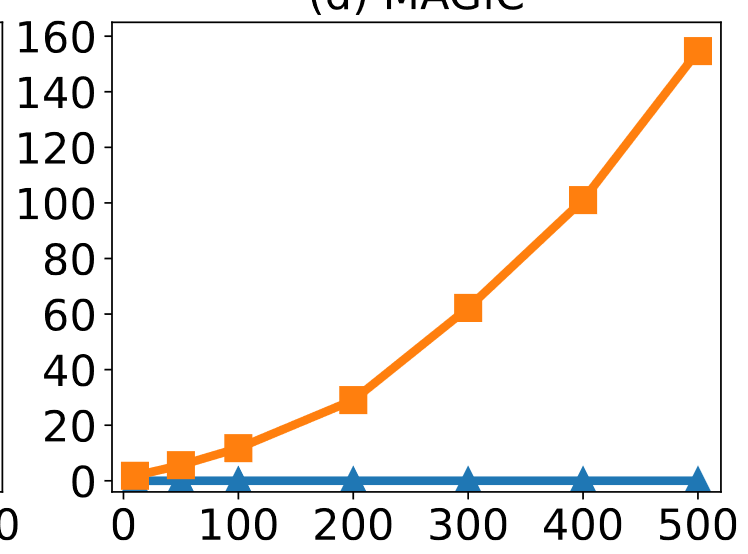 Time (sec) for one query
Size of Variation as % of Dataset Size
Ensemble Complexity (# Trees)
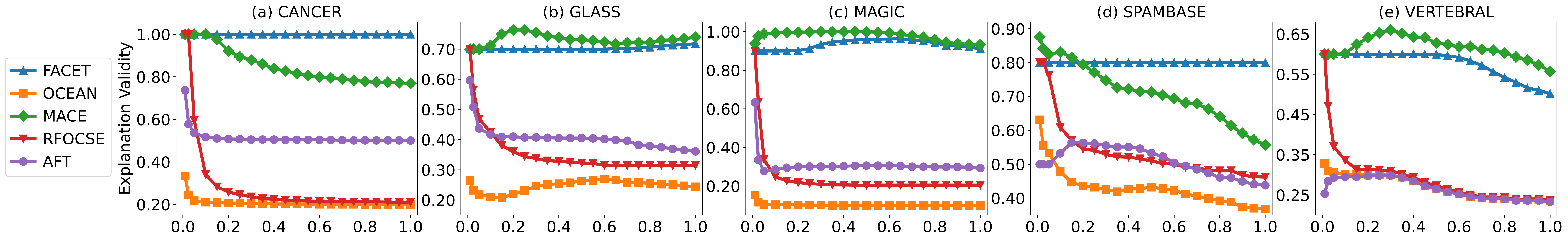 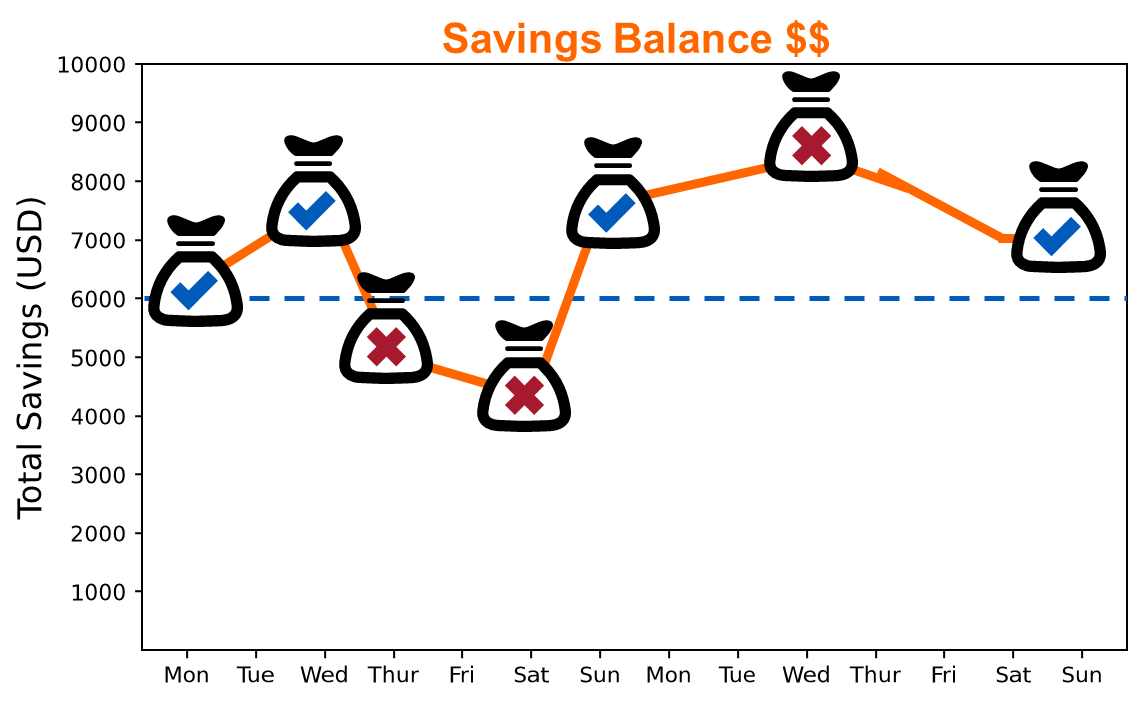 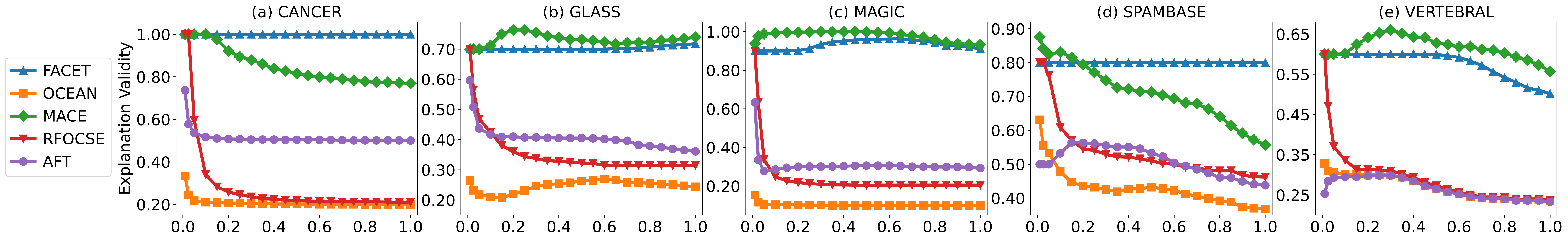 35
Conclusion + Future Work
FACET System
Conclusion
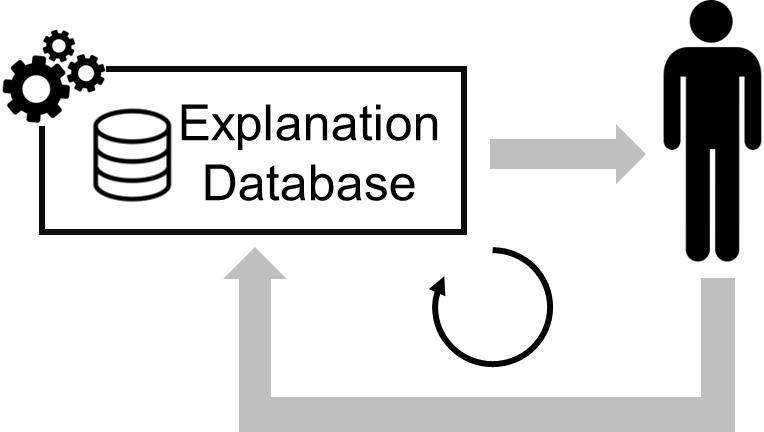 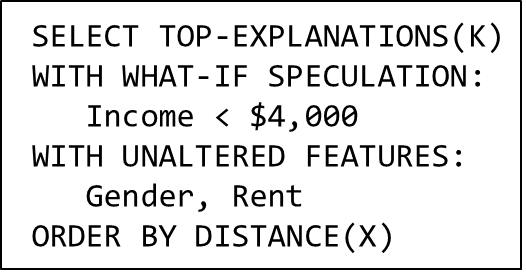 FACET uses indexing to provide users robust personalized counterfactual explanations in real time
Encourage treating explanation with a database lens
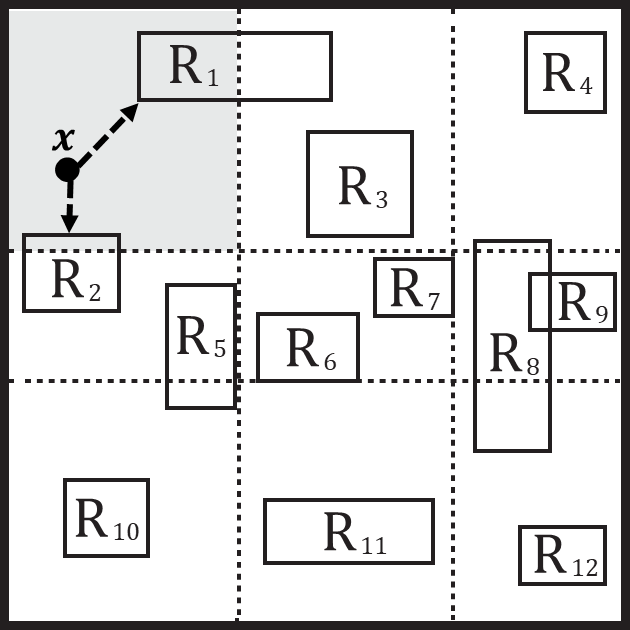 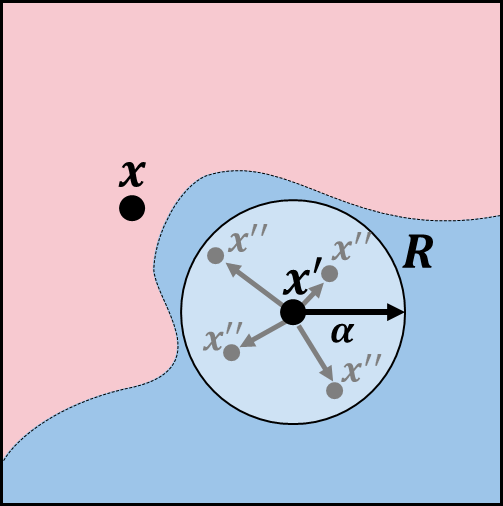 Future Work
Generating region explanations for other model types
Advanced region analytics (Diversity? Causality?)
Personalized
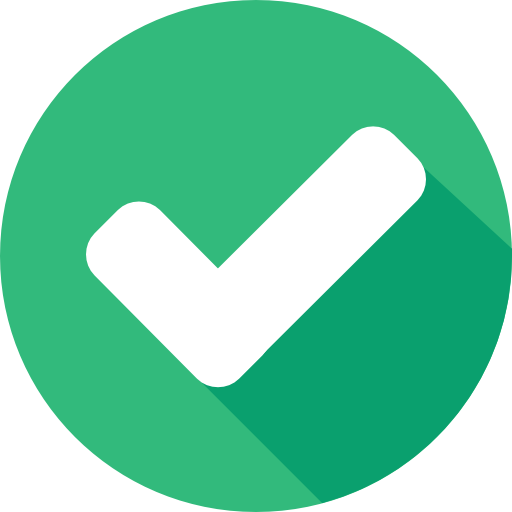 Robust
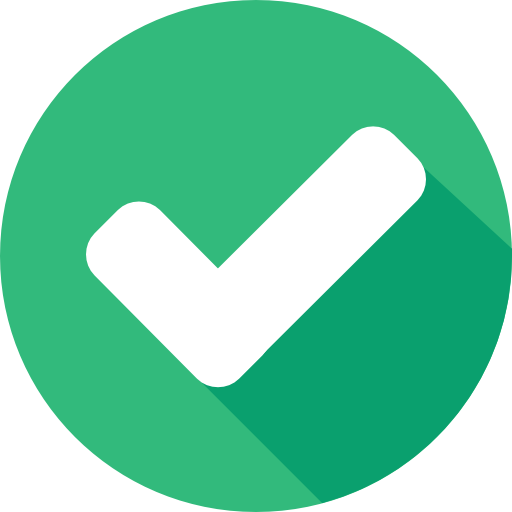 Efficient
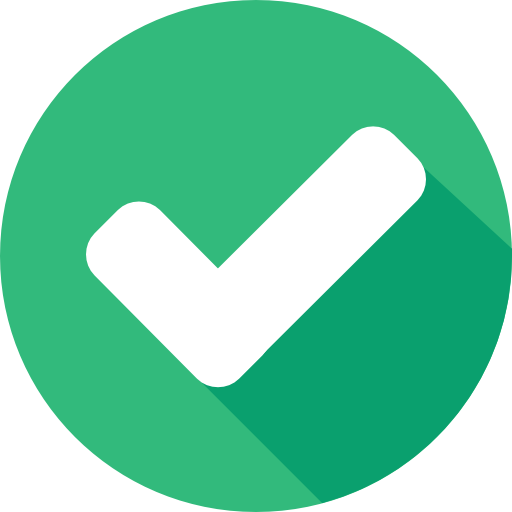 36
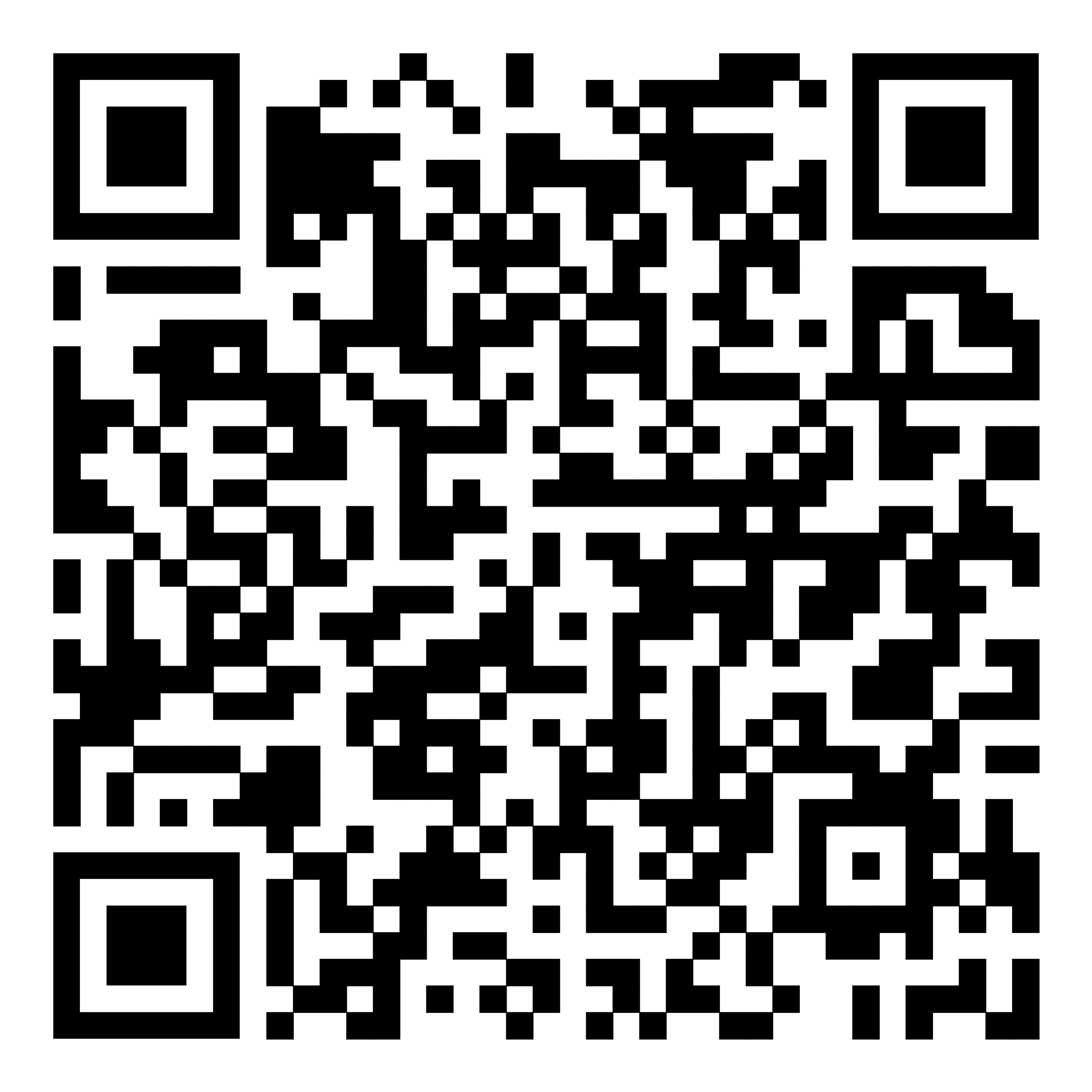 Thank You!
Checkout our paper for full details, code and more!
petervannostrand.github.io
FACET: Robust Counterfactual Explanation Analytics
Peter M. VanNostrand, Huayi Zhang, Dennis M. Hofmann, and Elke A. Rundensteiner.
ACM SIGMOD 2024
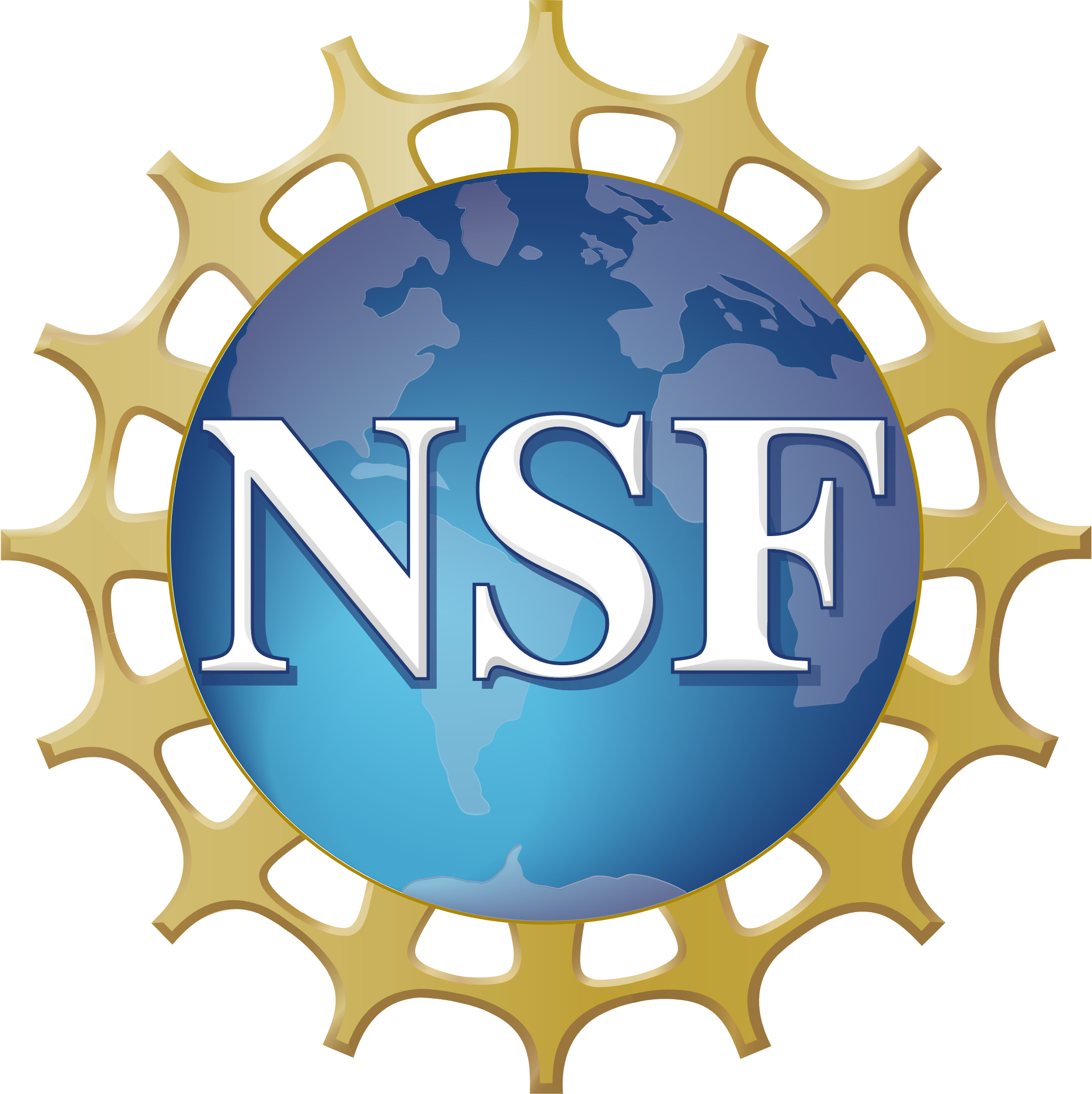 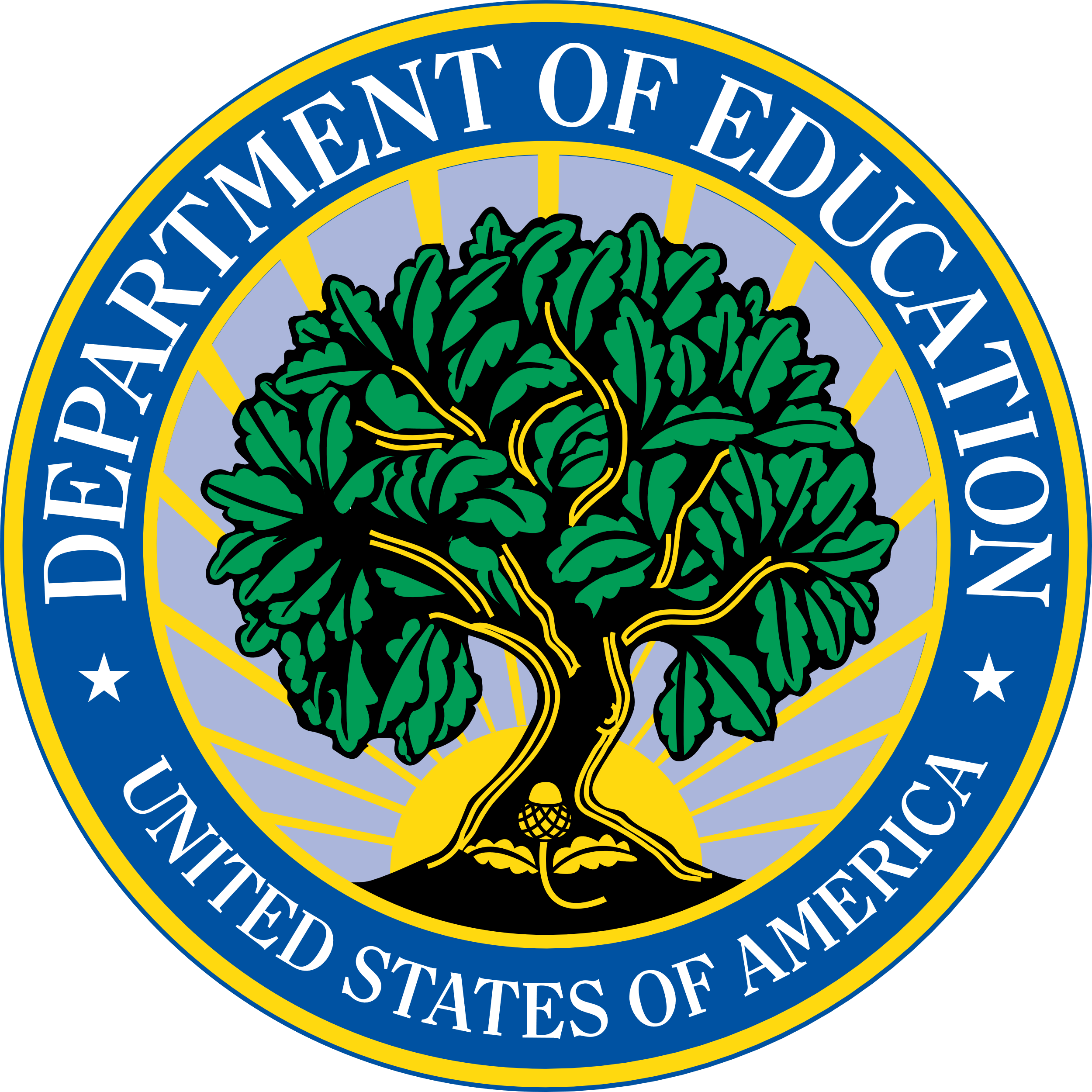 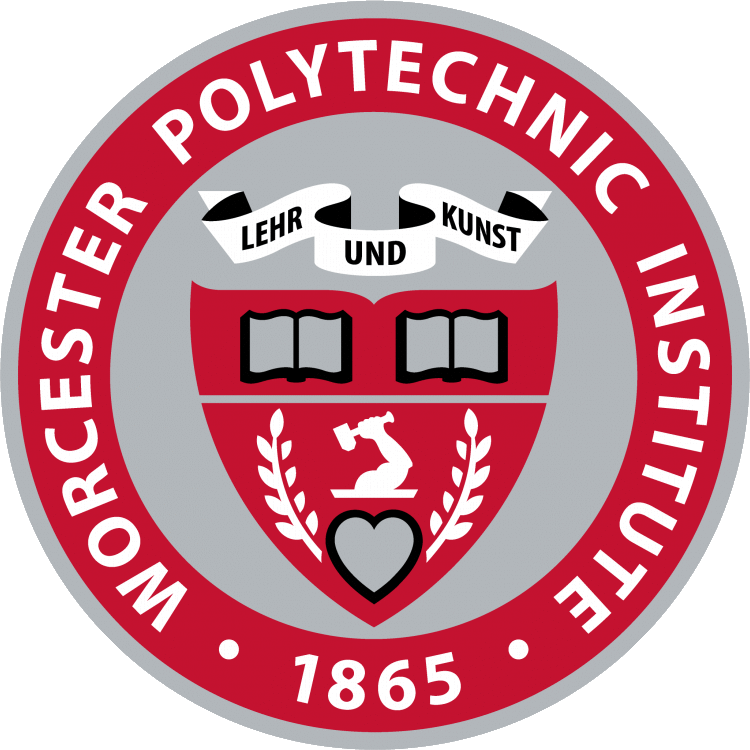